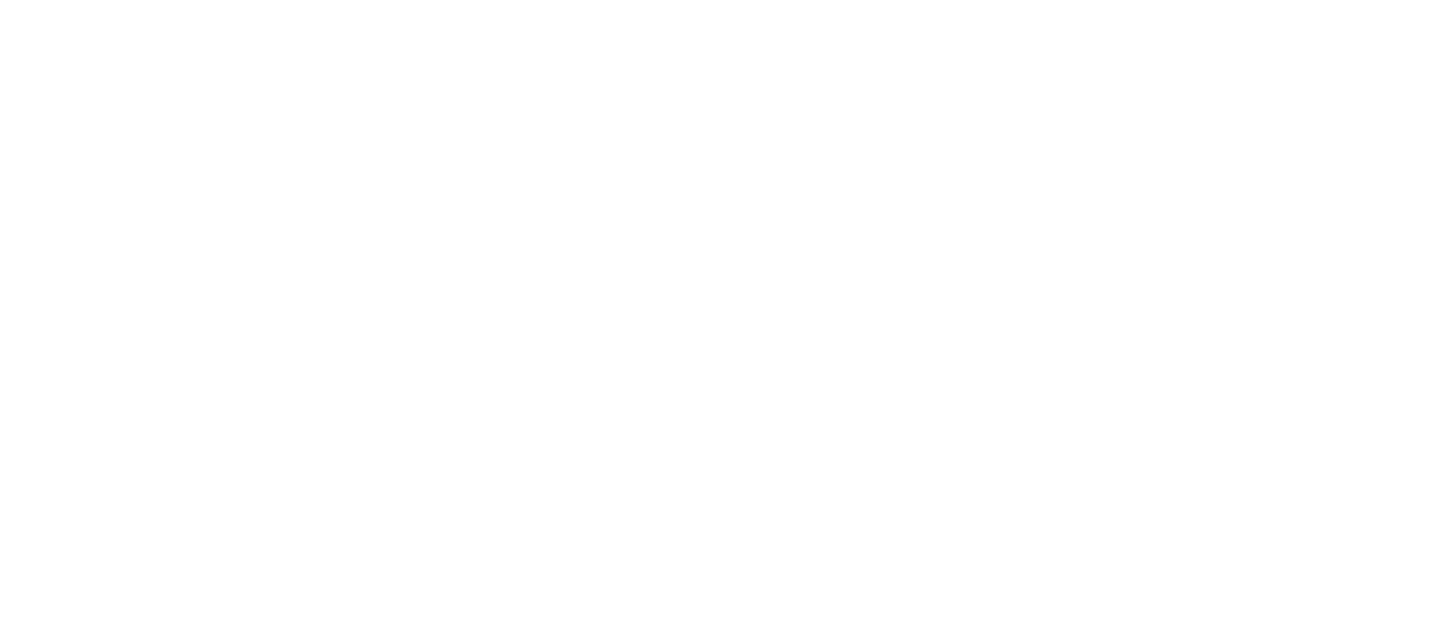 str. ‹#›
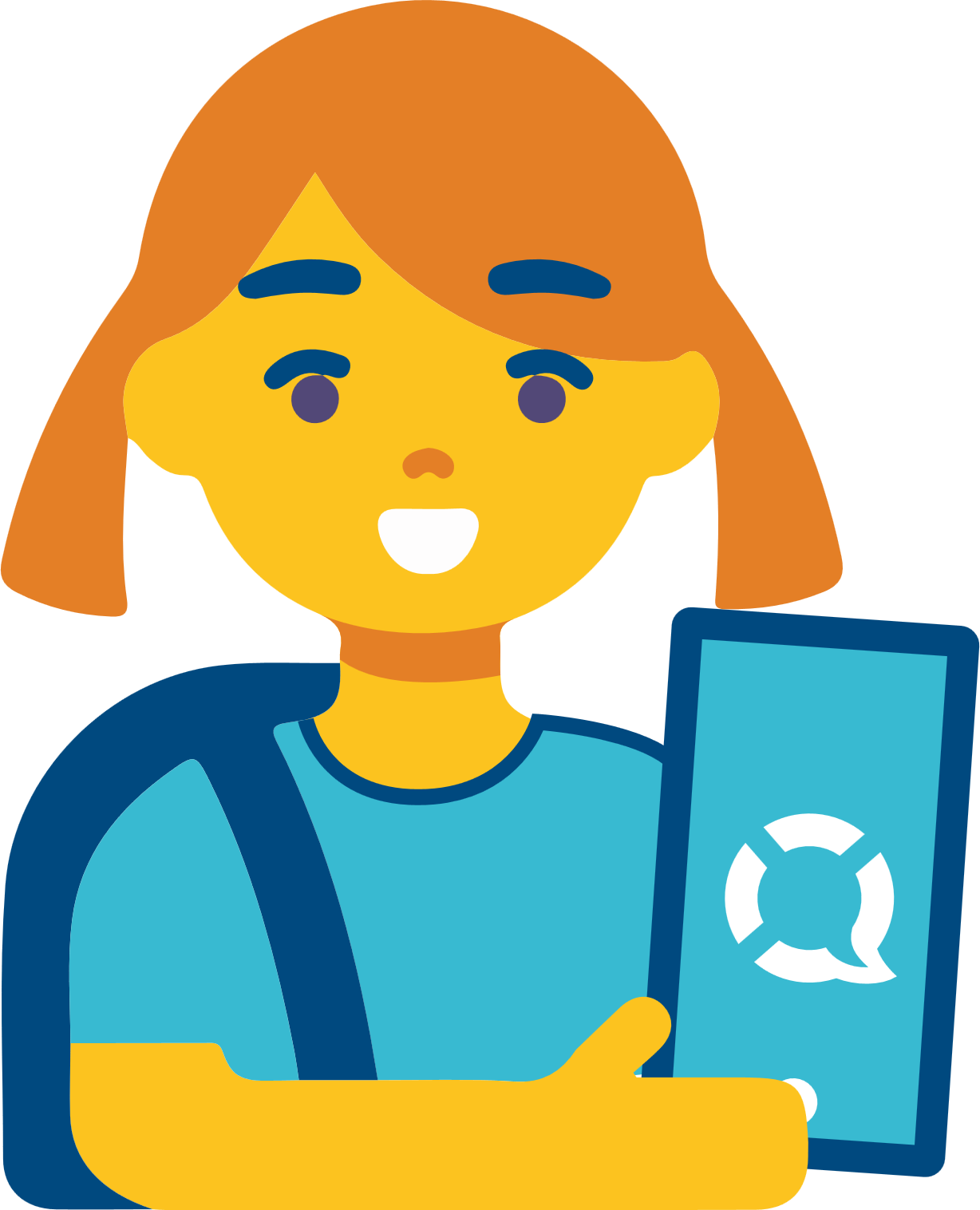 Wprowadzenie systemu RESQL w klasach
RESQL – prezentacja dla Uczniów
System zapobiegania przemocy RESQL
Podczas lekcji:
Dowiecie się co to jest aplikacja RESQL, jak działa i na jakie potrzeby odpowiada.
Dowiecie się jak zainstalować aplikacje na telefonie.
Zainstalujecie aplikacje na swoich telefonach lub możecie to zrobić w domu.
Poznacie zasady zgłaszania przemocy rówieśniczej i innych ważnych problemów.
Porozmawiamy jeszcze o przemocy rówieśniczej i sposobach reagowania na lekcjach wychowawczych.
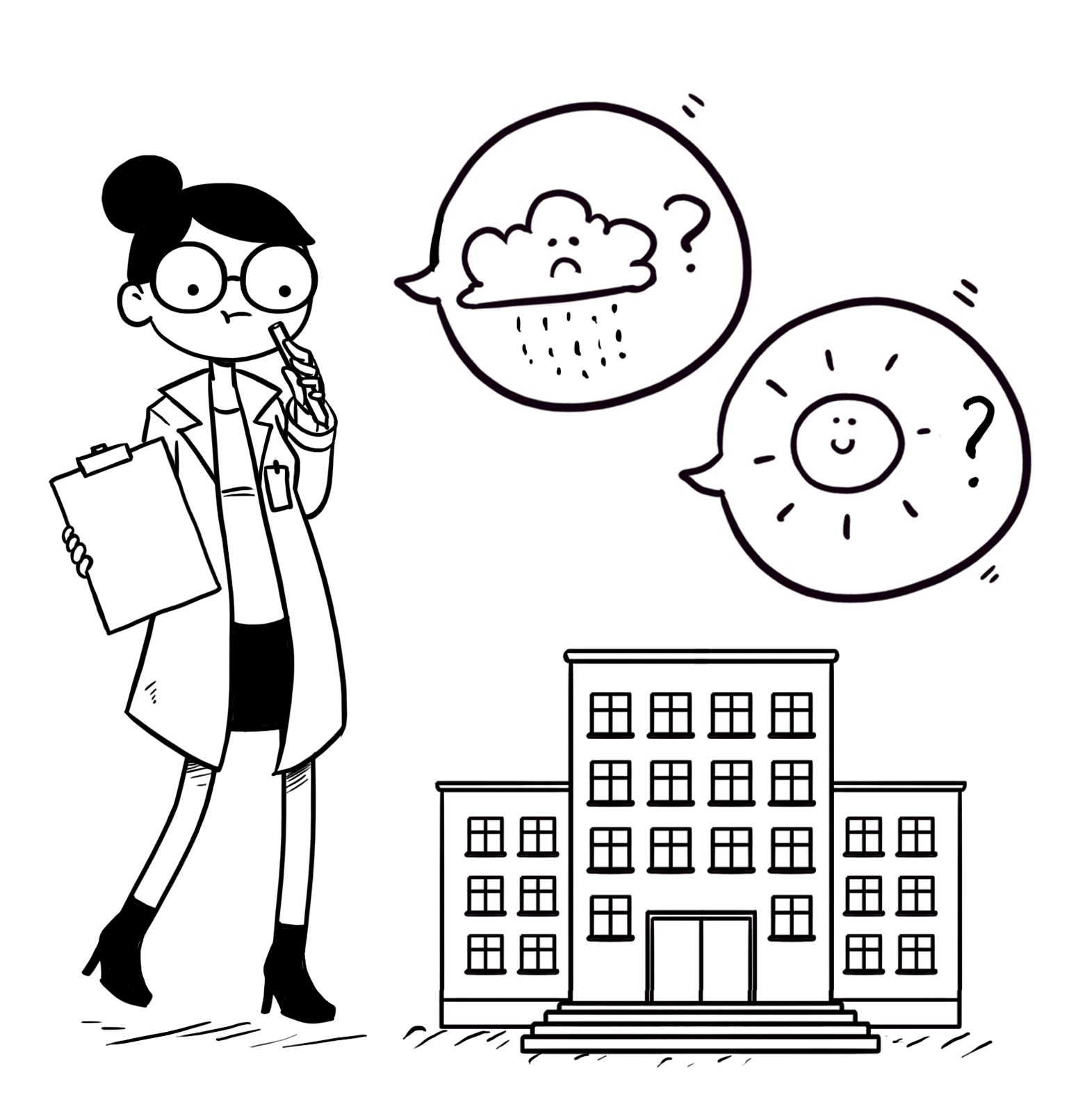 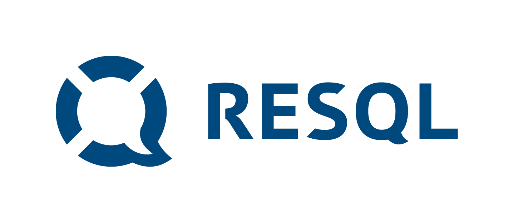 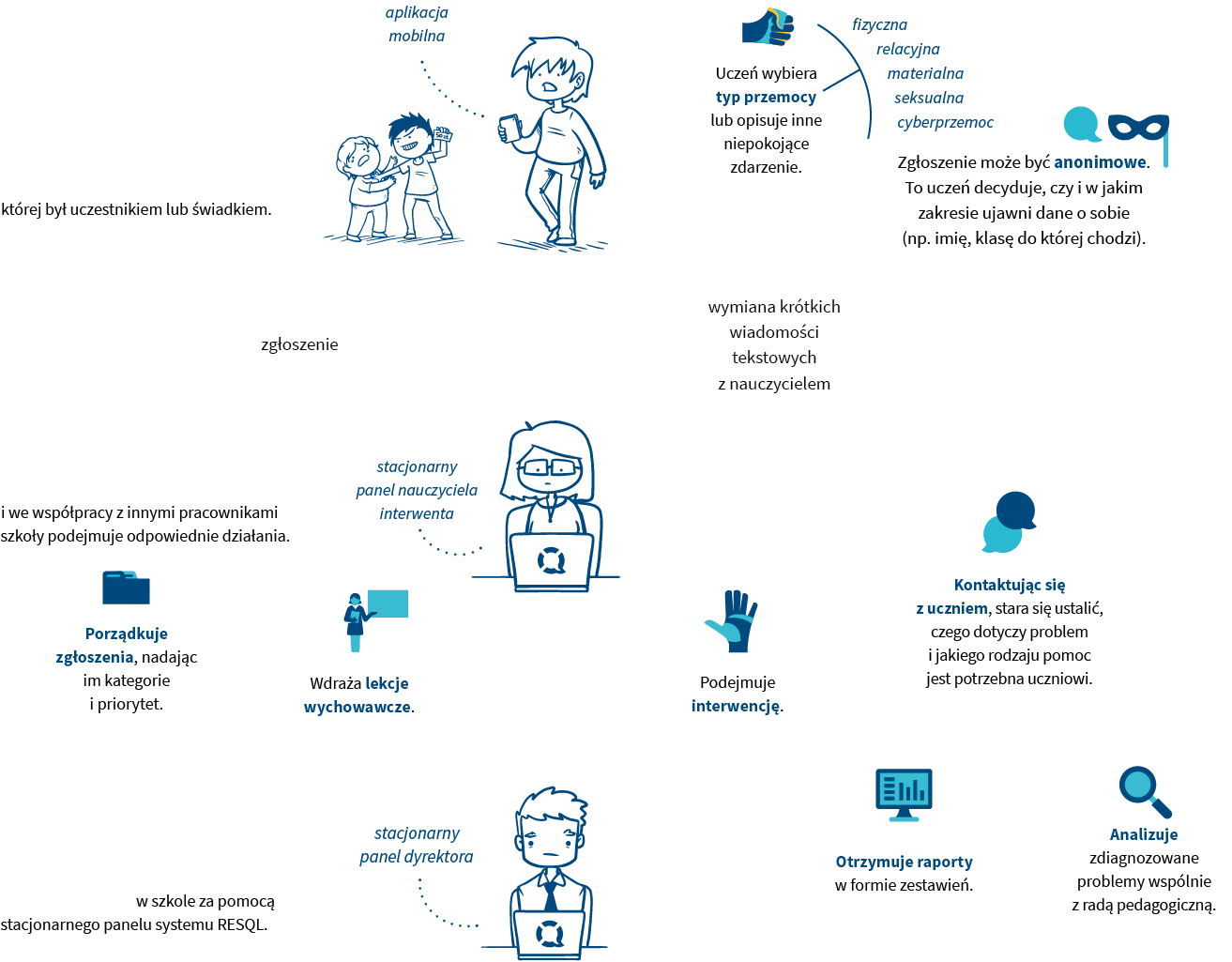 Jak to działa?
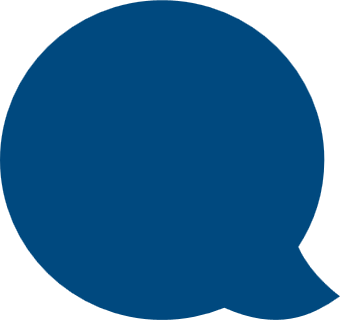 APLIKACJA
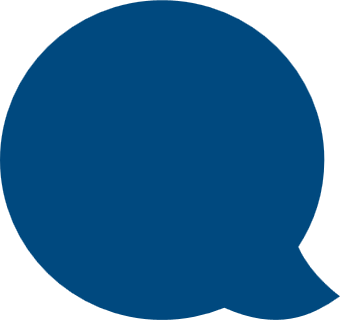 PANELINTERWENTA
Film - RESQL
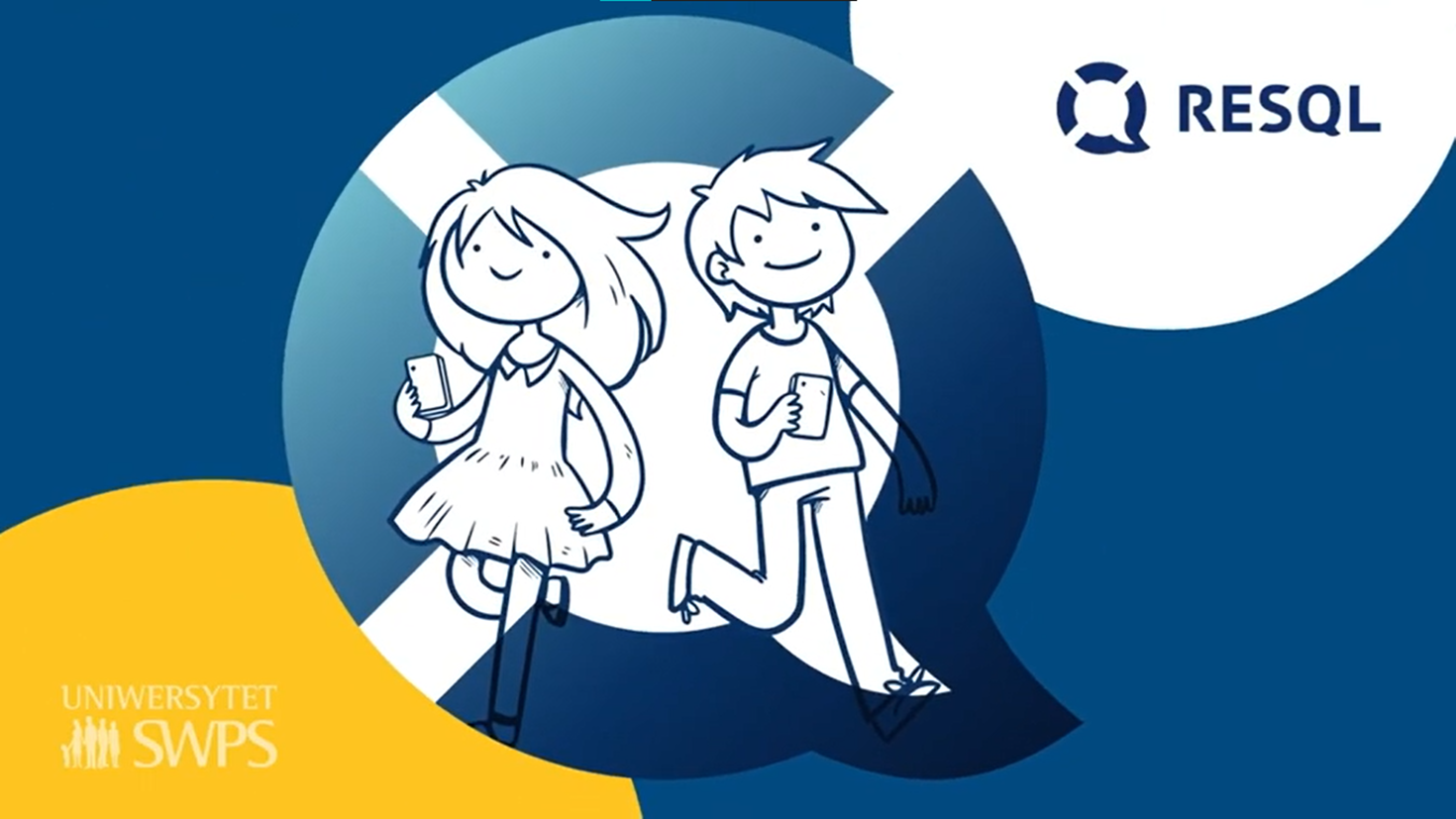 Na jakie problemy odpowiada RESQL?
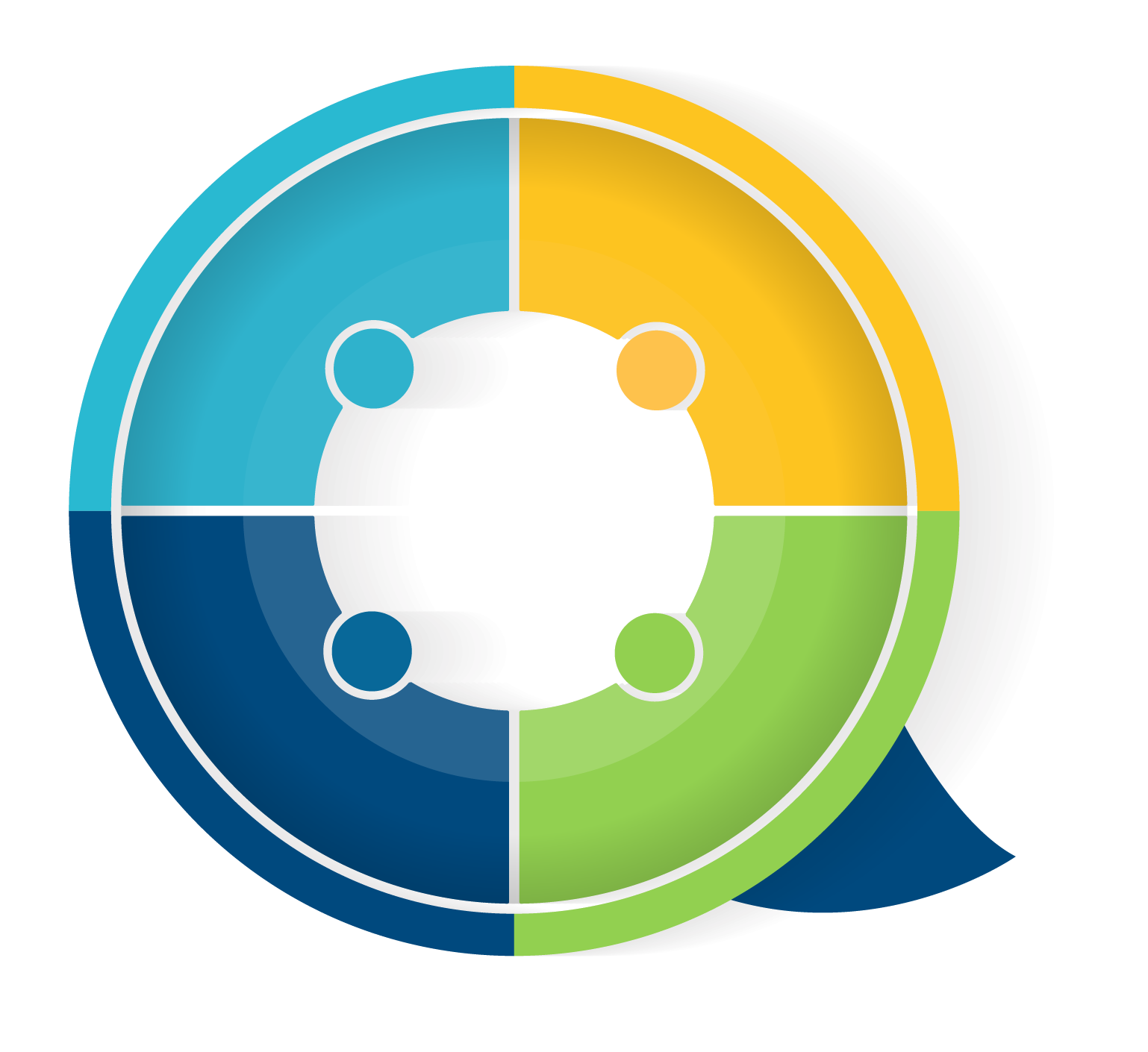 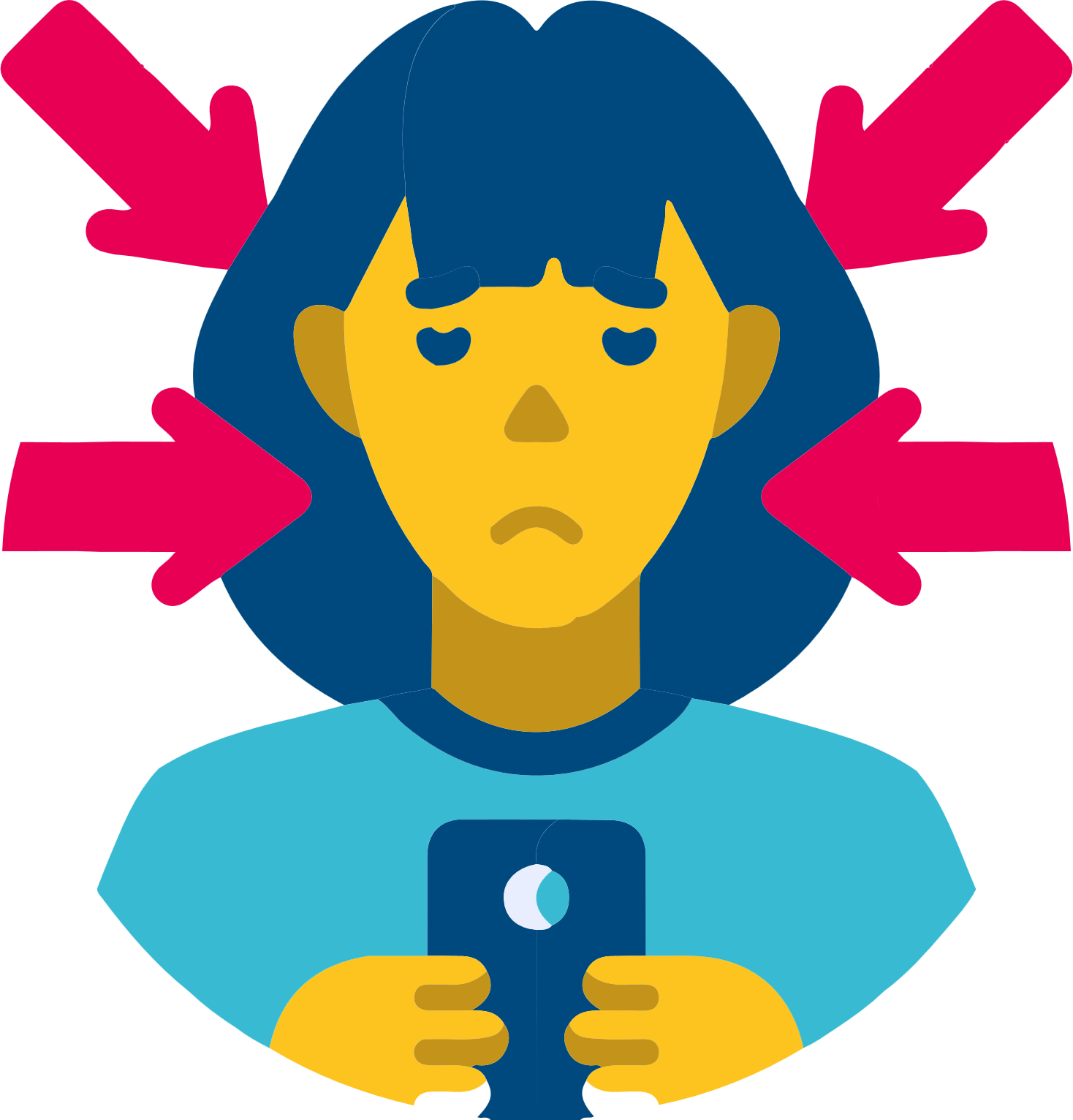 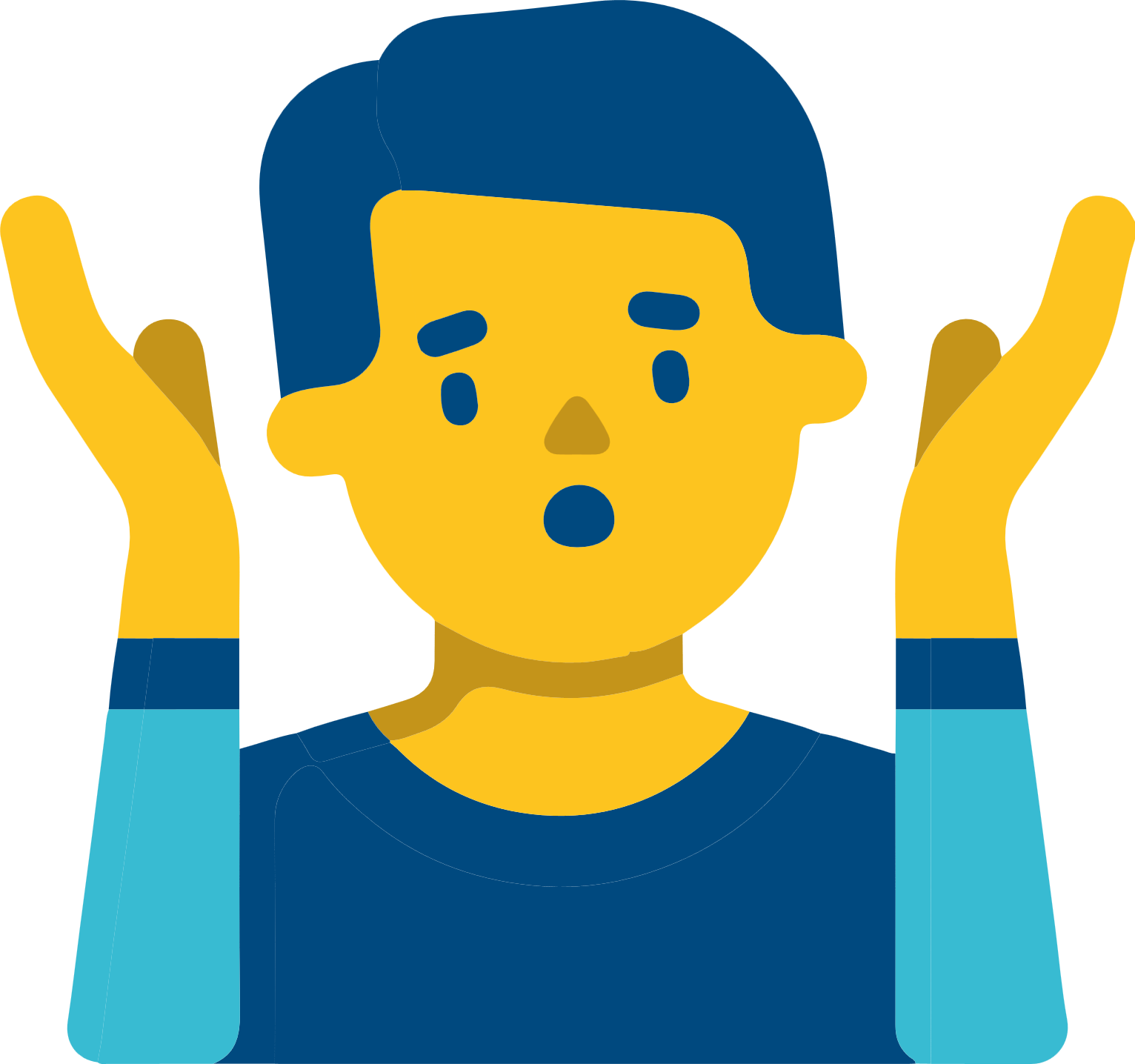 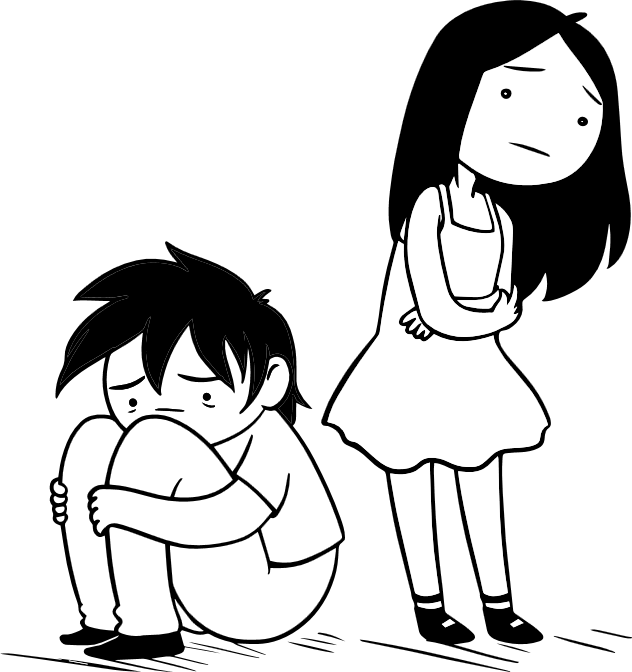 BRAK PEWNOŚCI
Nie zawsze jest dla nas oczywiste, czy to co się dzieje jest przemocą.
WIEDZA I EDUKACJA 
Czasami nie wiemy jak zareagować.
POTRZEBA ANONIMOWOŚCICzasami chcemy być anonimowi, a jednocześnie nie chcemy przechodzić obojętnie wobec tego co się stało.
REAGOWANIE NA PRZEMOCRESQL: – pozwala w bezpieczny i anonimowy sposób szukać skutecznej pomocy.
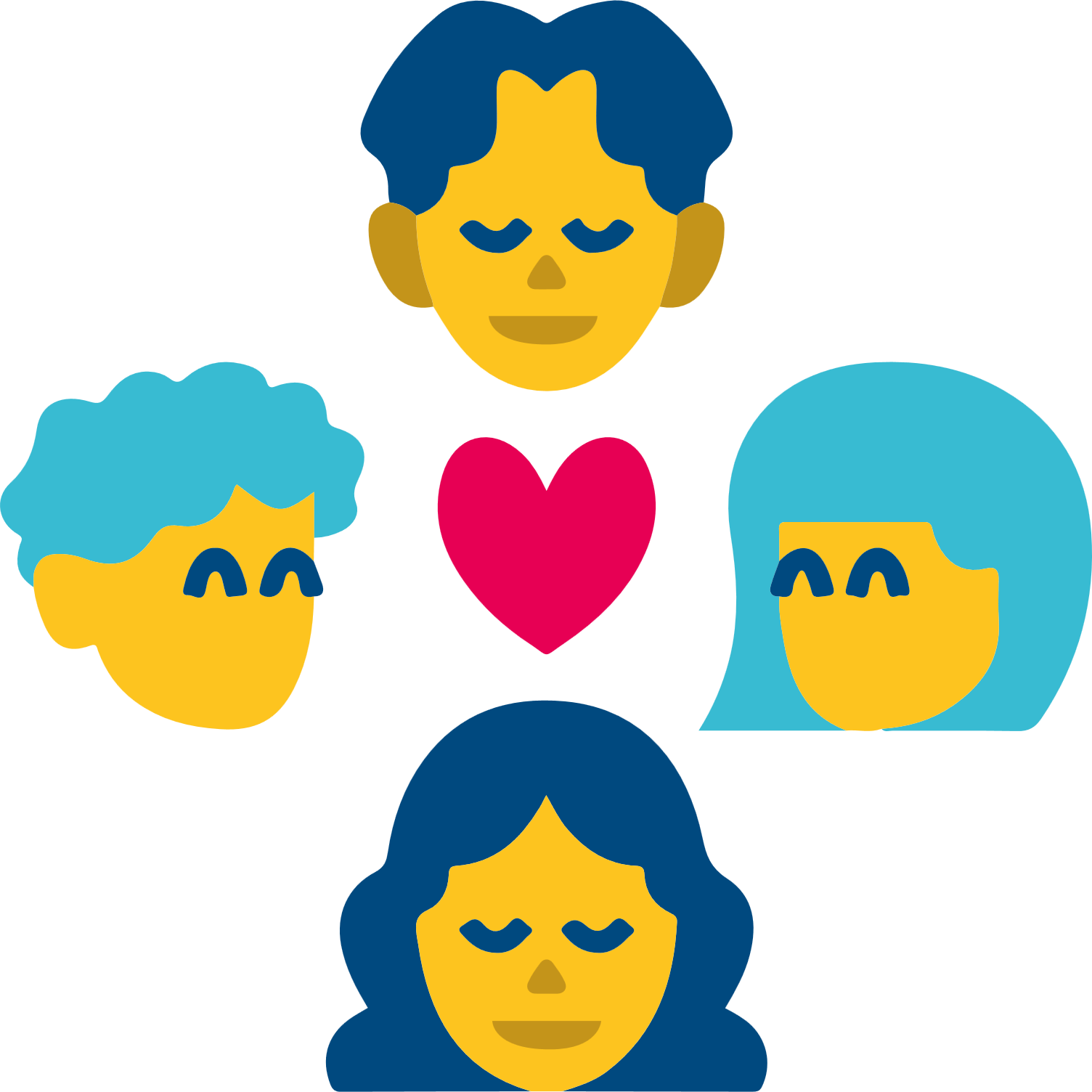 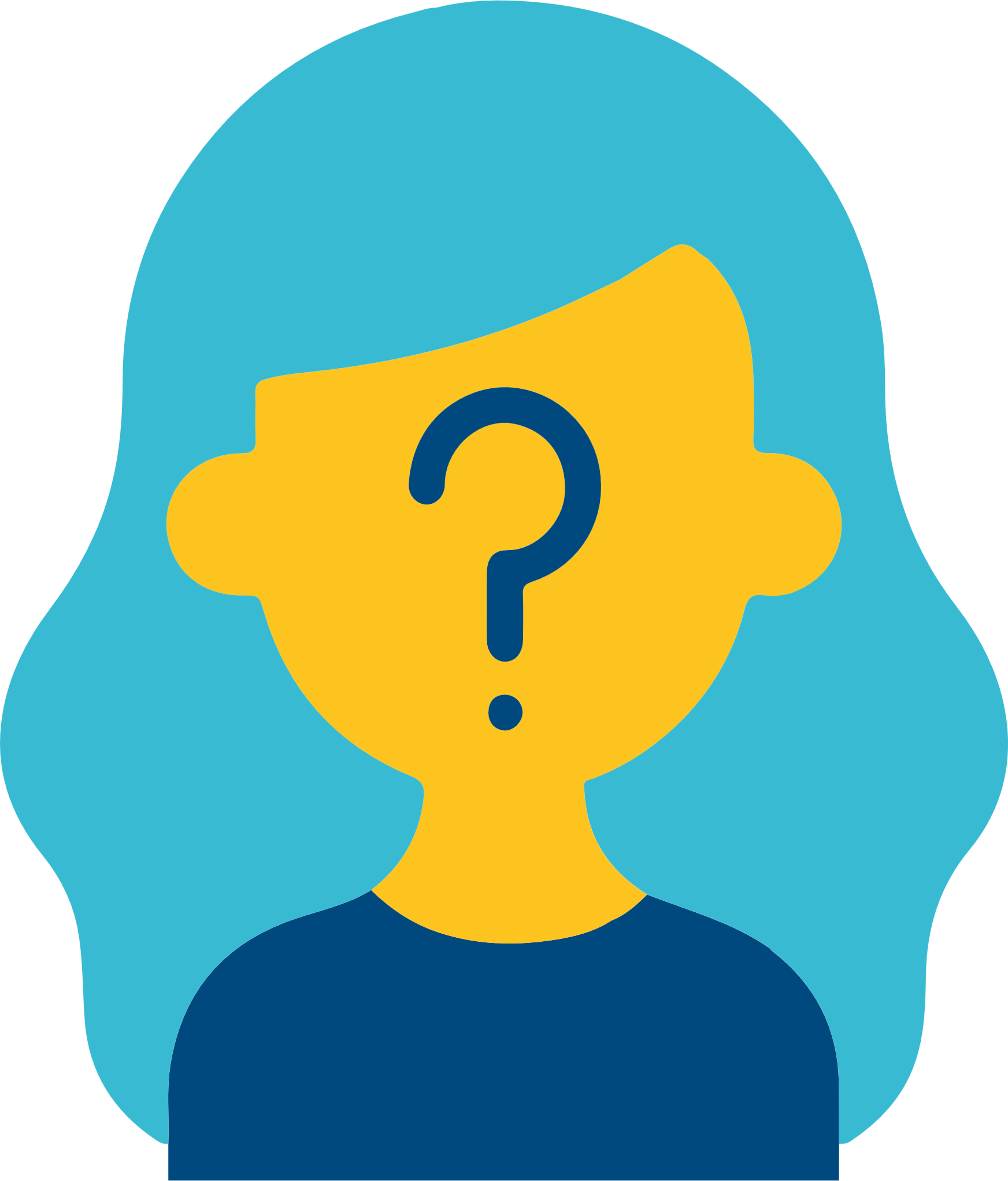 Bullying - prześladowanie rówieśnicze
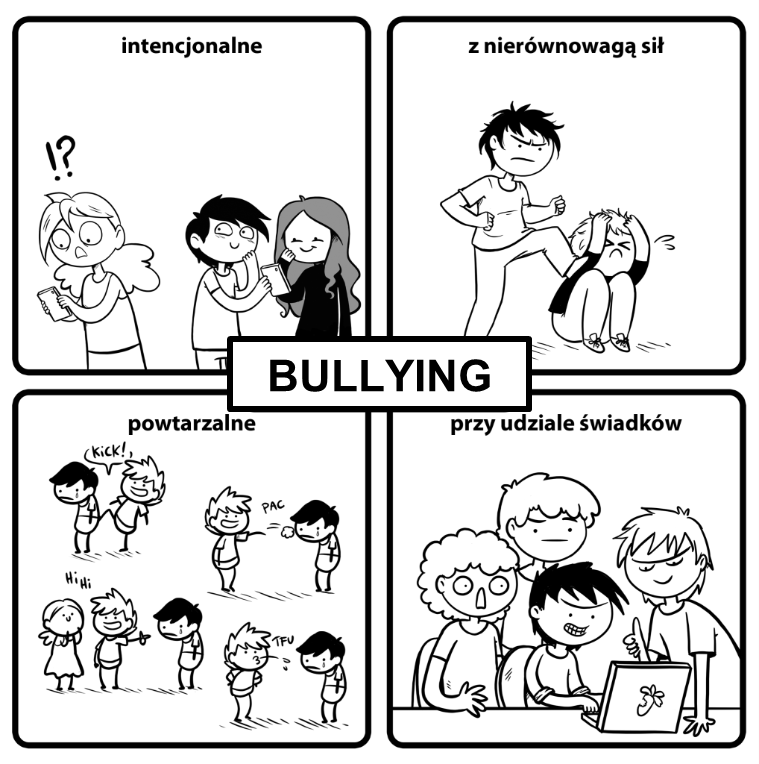 Intencjonalne (nastawione na wyrządzenie krzywdy innym lub/i zyskanie przez sprawcę władzy/uznania ze strony rówieśników)
Powtarzalne, negatywne zachowania przemocowe
 Charakteryzujące się nierównowagą sił między sprawcą a ofiarą, wydarzające się w przestrzeni szkolnej lub poza nią 
 Oraz rozgrywające się zazwyczaj przy pasywnym lub aktywnym udziale świadków
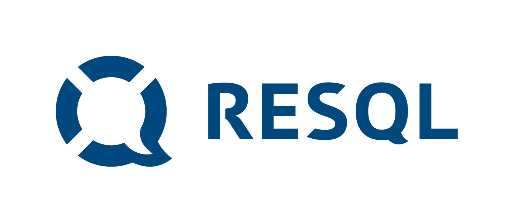 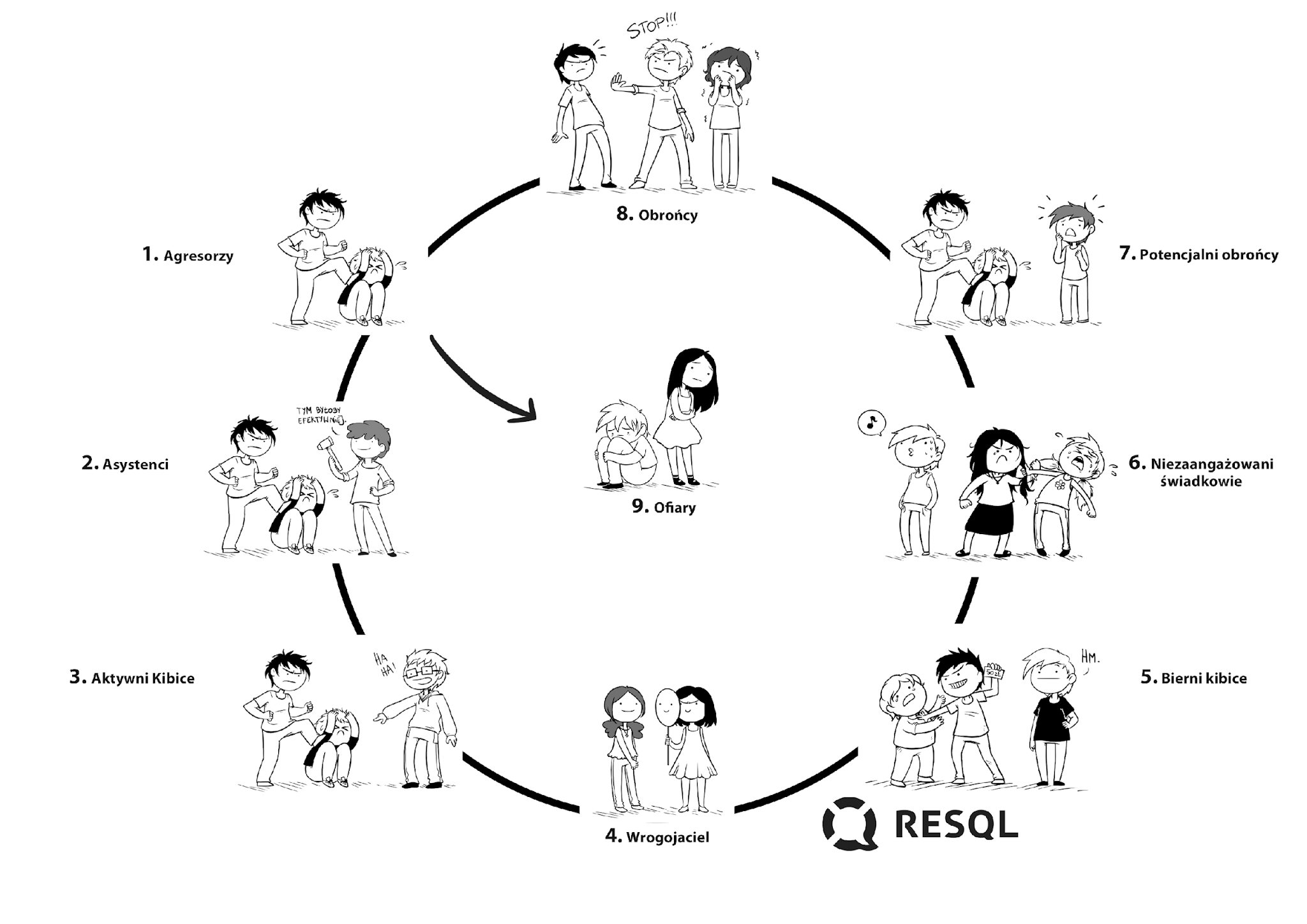 Koło przemocy rówieśniczej
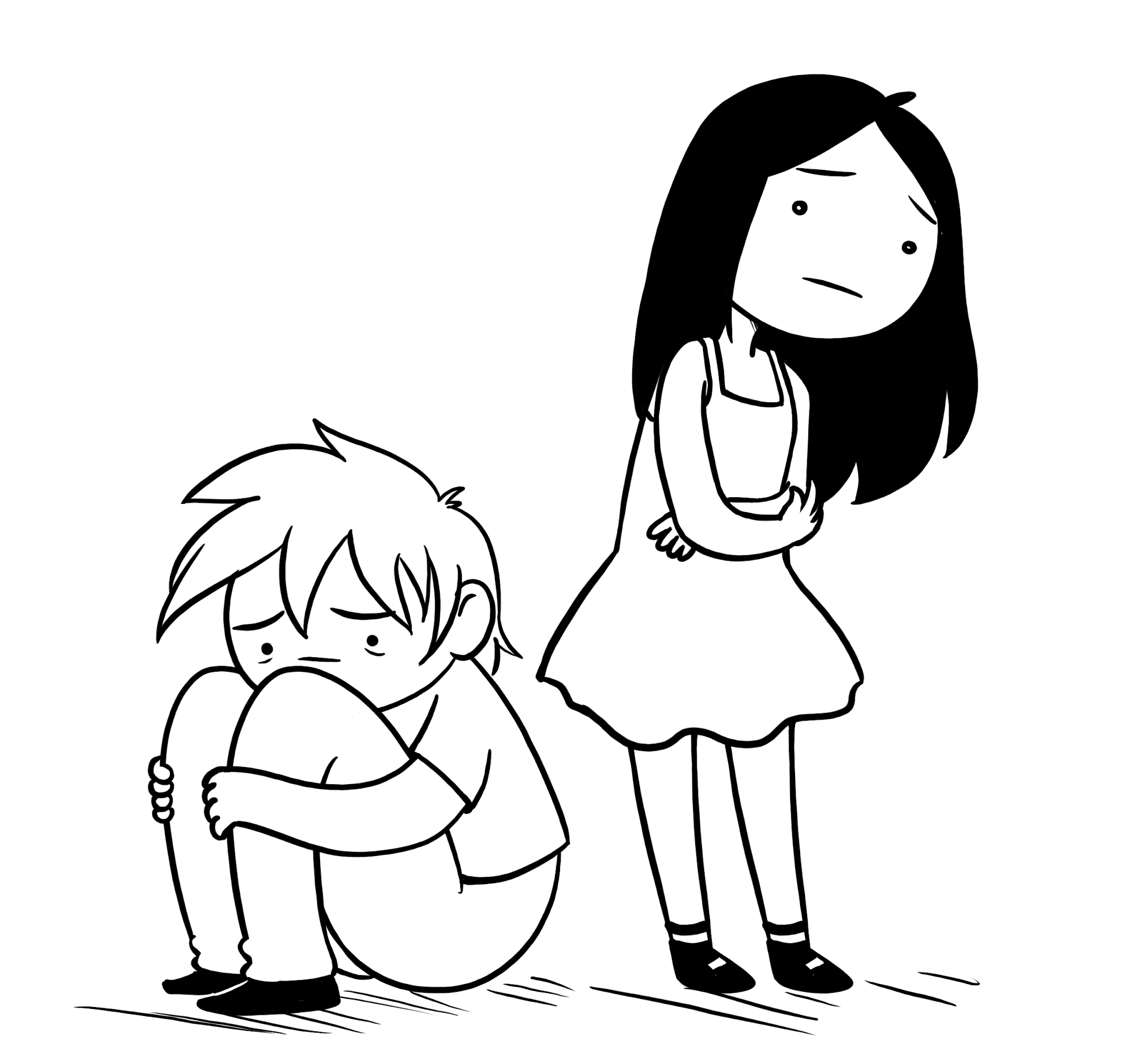 9. Ofiary
[Speaker Notes: Jeśli macie wątpliwości proszę doczytać w artykule]
Kiedy szukam pomocy, a kiedy jestem skarżypytą/donosicielem?
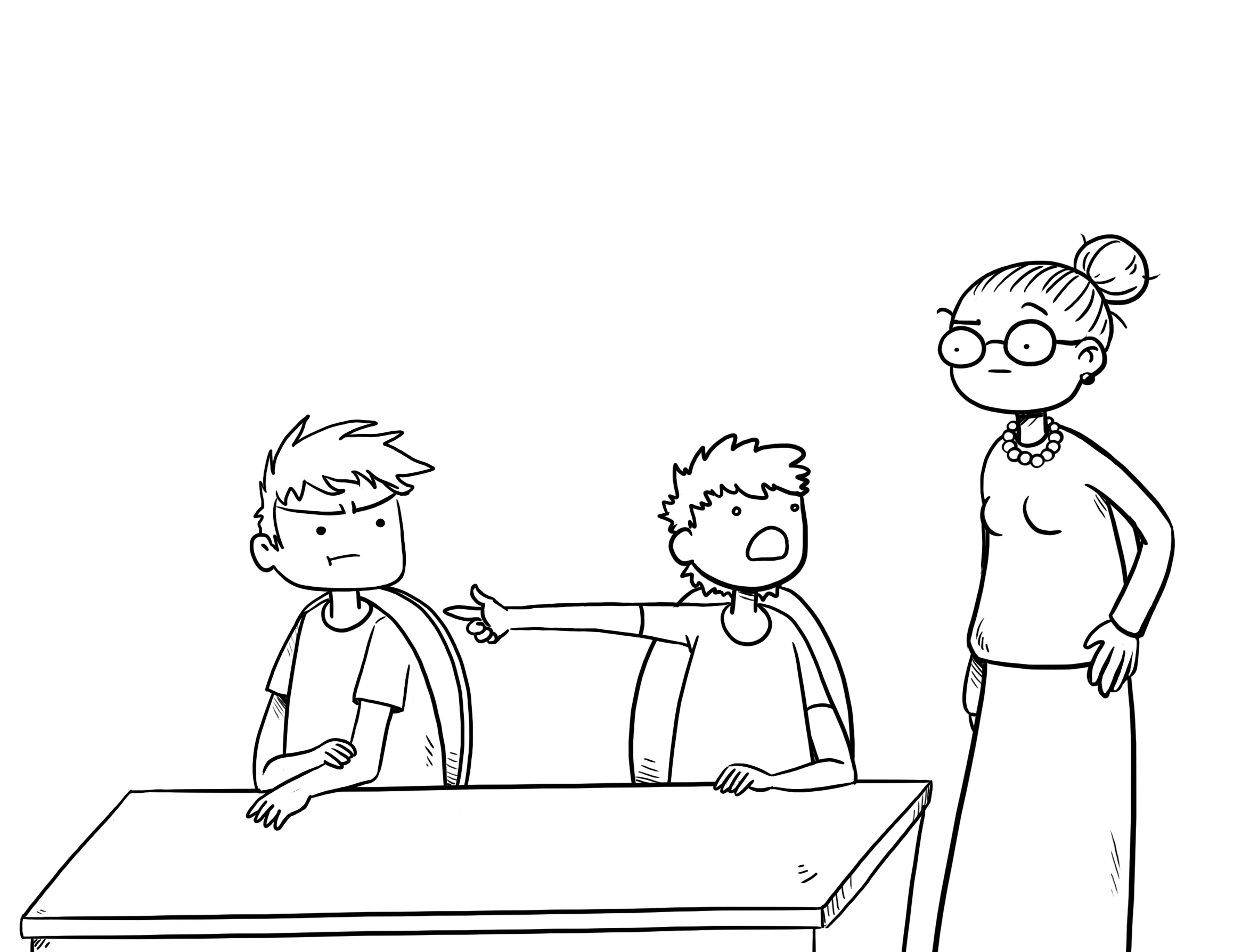 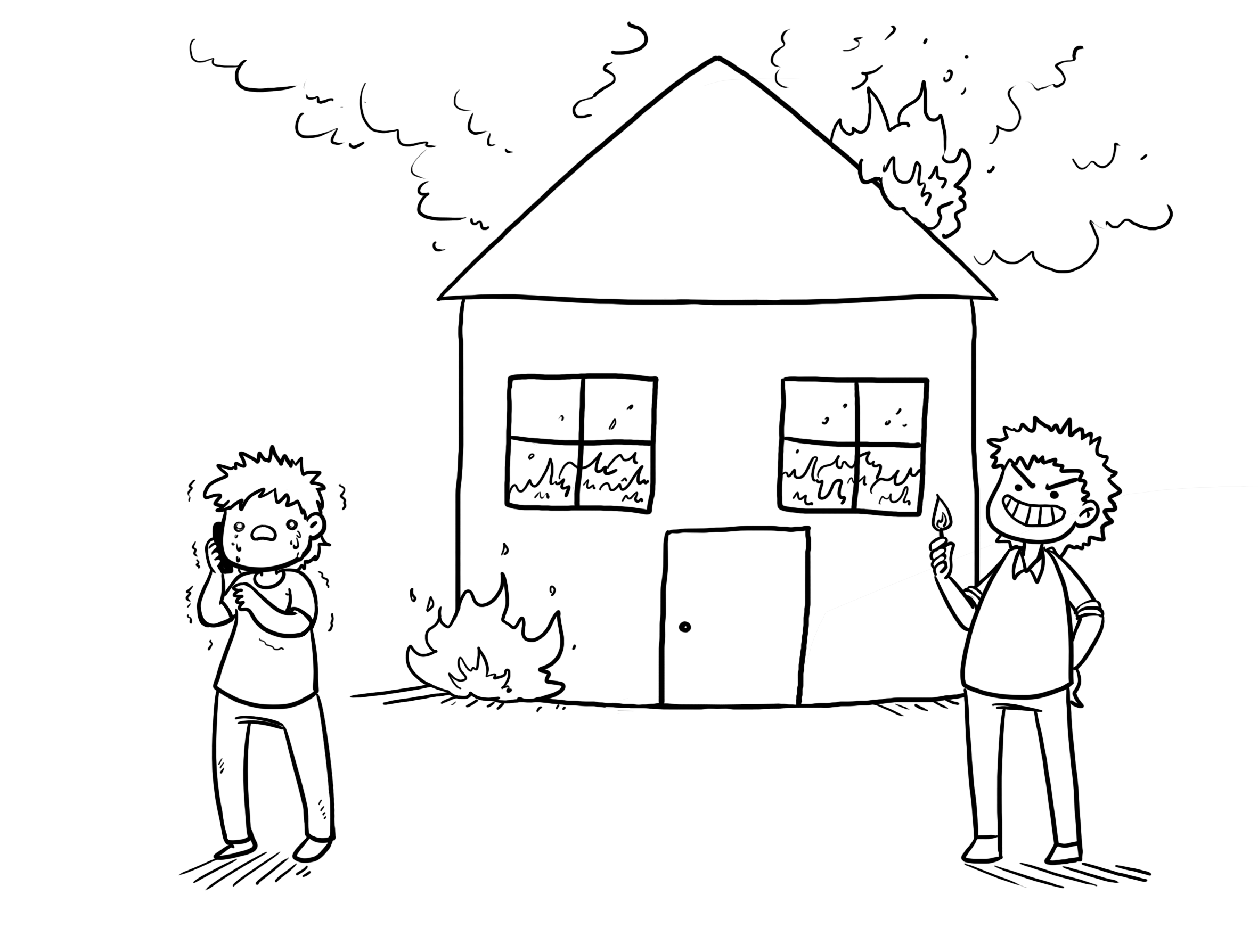 Anonimowość
Kod wpisywany do aplikacji jest kodem szkoły – wszyscy uczniowie wpisują ten sam kod
Uczniowie nie podają swoich danych i nie są identyfikowani w żadensposób (żaden uczeń nie jest powiązany z numerem z dziennika lub innym indywidulnym identyfikatorem)
Tożsamość ucznia będzie znana interwentowi  który otrzyma jego wiadomość wyłącznie wtedy kiedy uczeń sam poda  informacje (takie jakie chce i tyle ile chce) 
Dane dotyczące zgłoszeń i rozmowy ucznia i interwenta są dostępnetylko interwentom, którzy jaki jedyni mają dostęp do panelu interwenta w szkole. 
Nazwiska interwentów w naszej szkole – do uzupełnienia
Rozwiązanie RESQL nie przetwarza danych osobowych uczniów. Jedyną informacją o uczniach jest unikalny nadany w systemie identyfikator urządzenia, na którym uczeń zarejestrował aplikację.
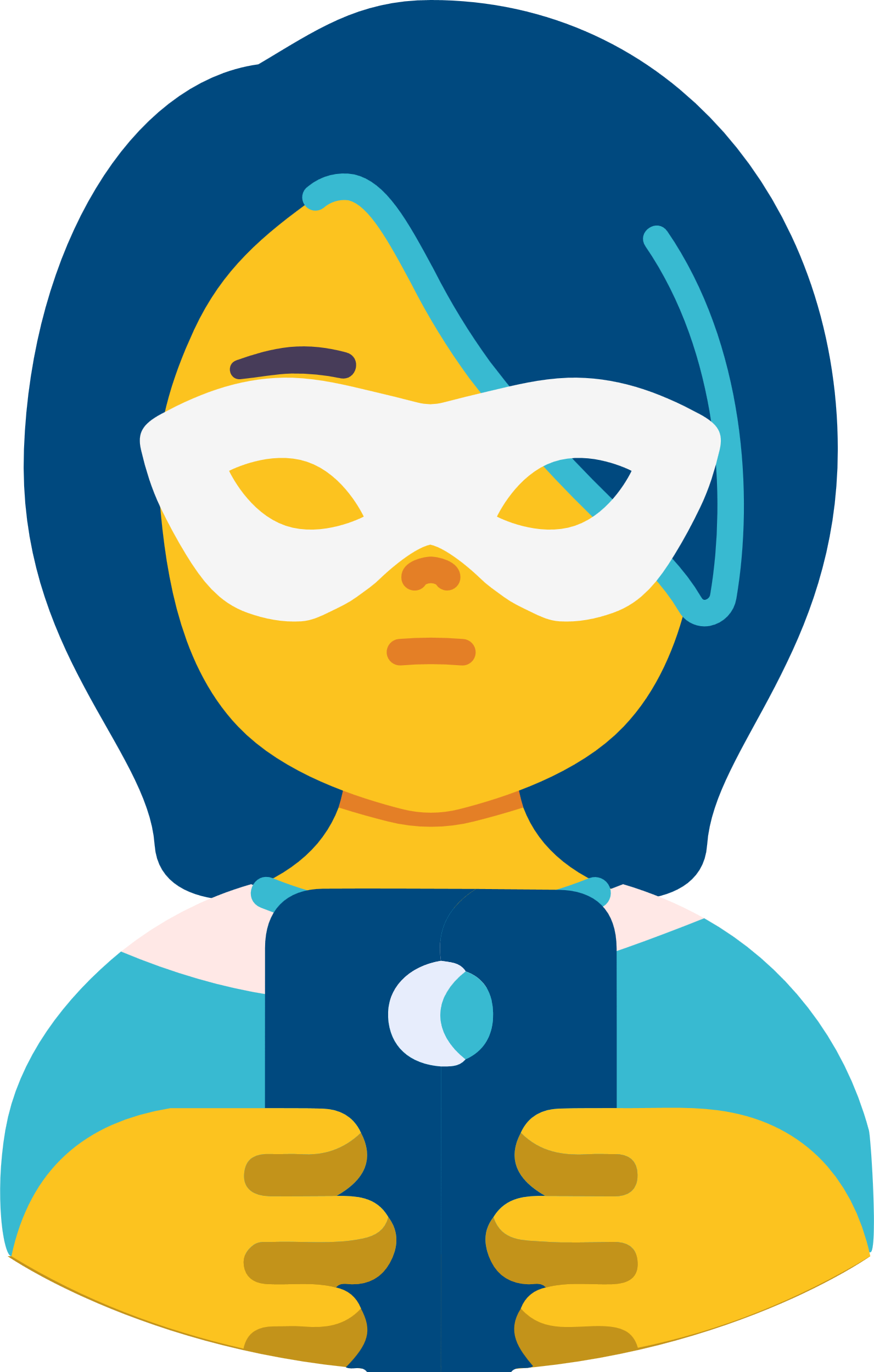 Jak zainstalować aplikację?
Szybka instrukcja
Instrukcja instalacji aplikacji RESQL na smartfonie ucznia
Uczniowie na swoich telefonach instalują aplikację RESQL służącą do anonimowej komunikacji z interwentami. 
Wymagania minimalne dla aplikacji to system operacyjny: Android 8 lub późniejszy oraz IOS 12 lub późniejszy. 
Aplikacja będzie wymagała dostępu do kamery oraz galerii zdjęć.
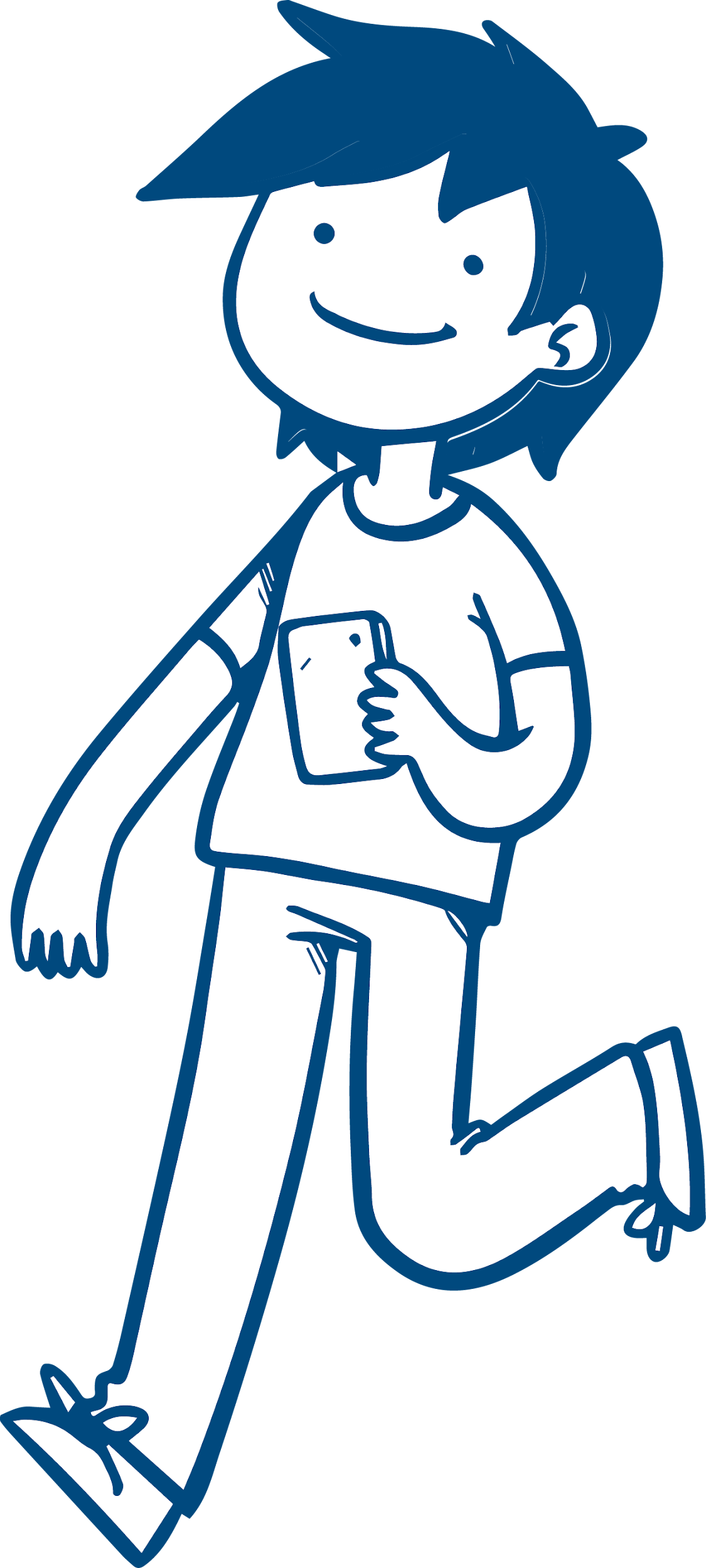 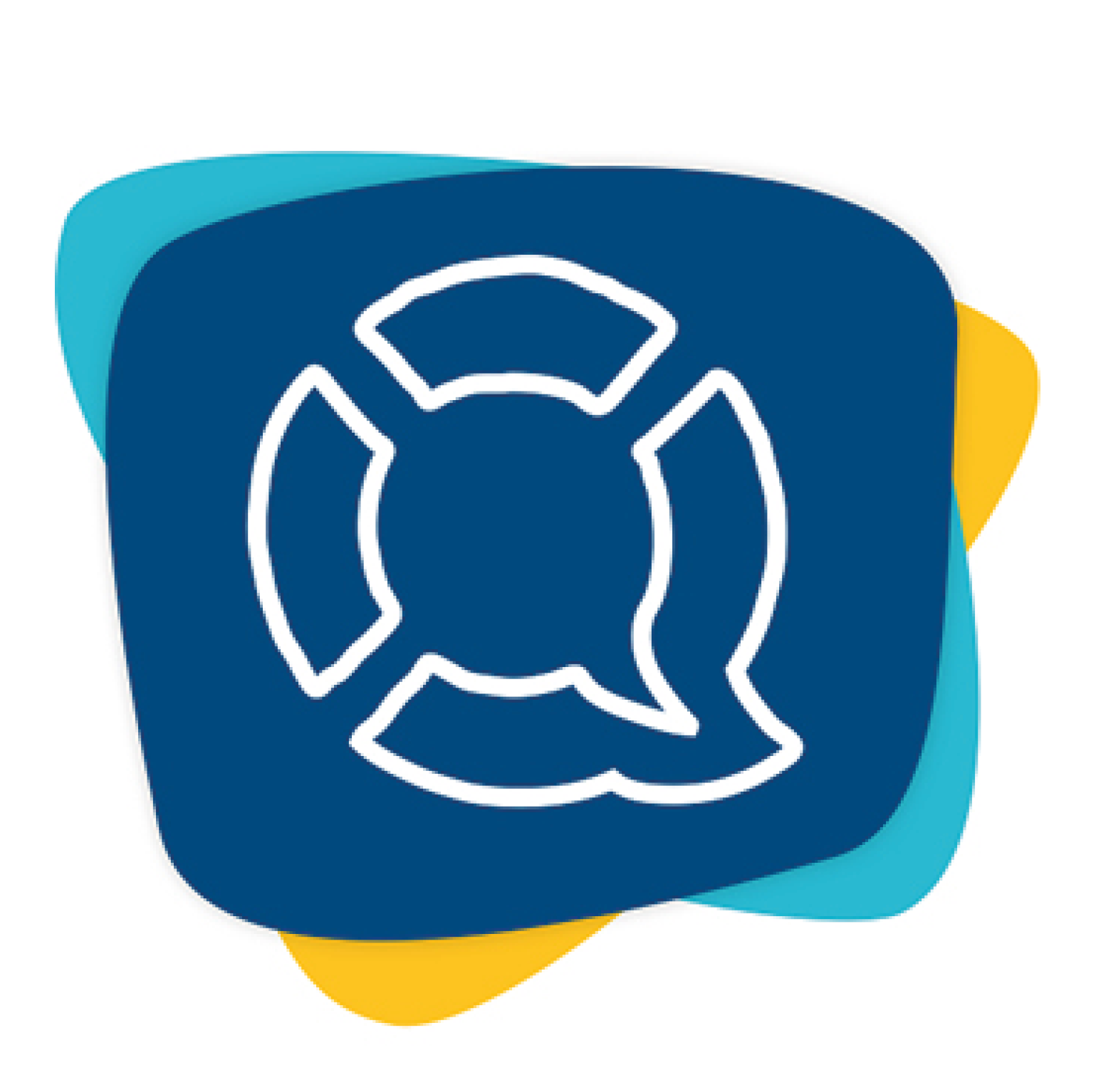 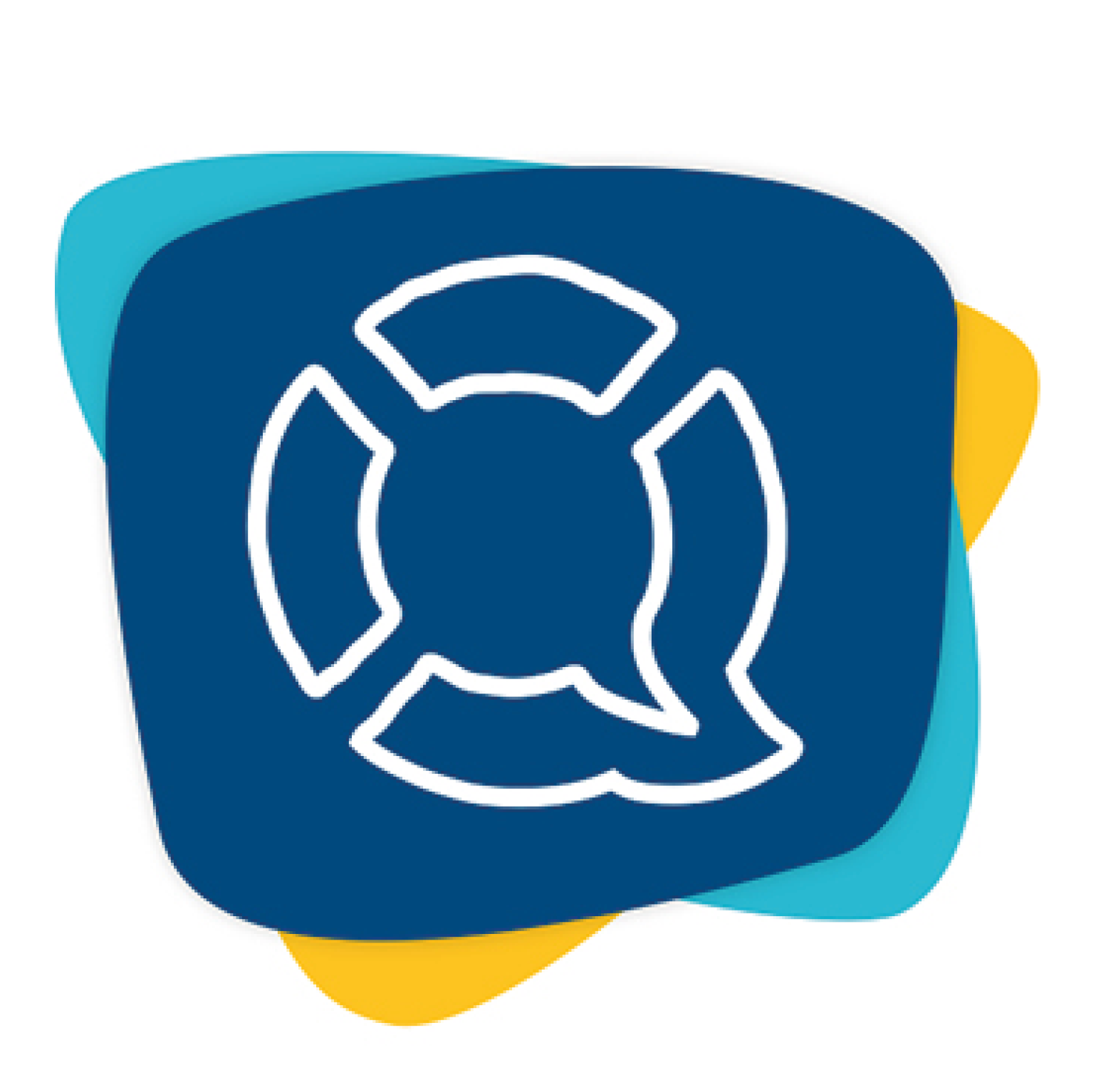 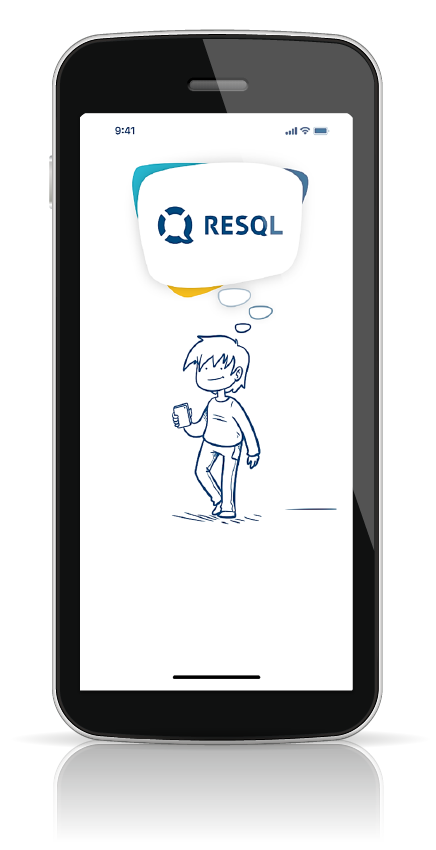 1
1
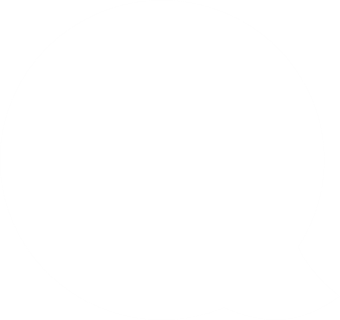 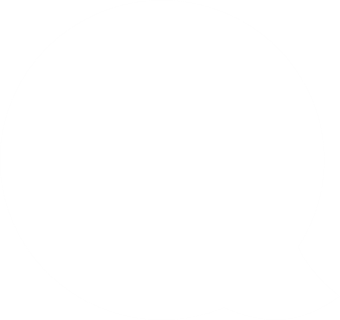 krok
krok
Na ekranie smartfonu przechodzimy do Play Store
Na ekranie smartfonu przechodzimy doApp Store
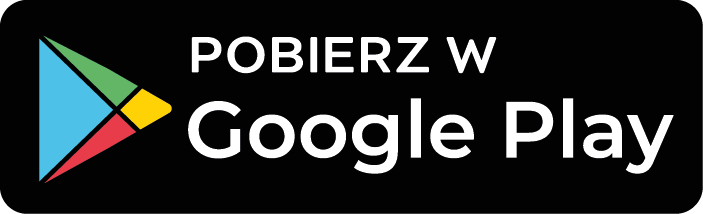 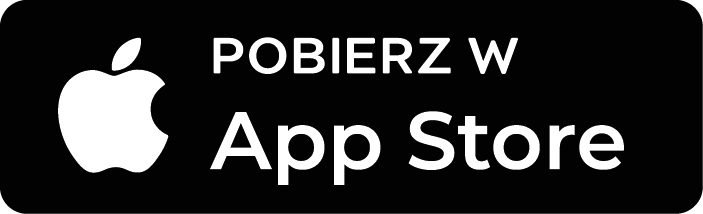 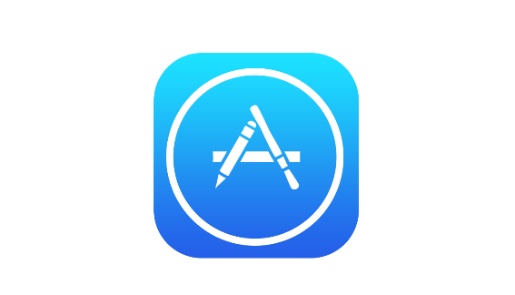 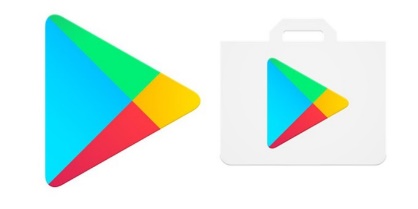 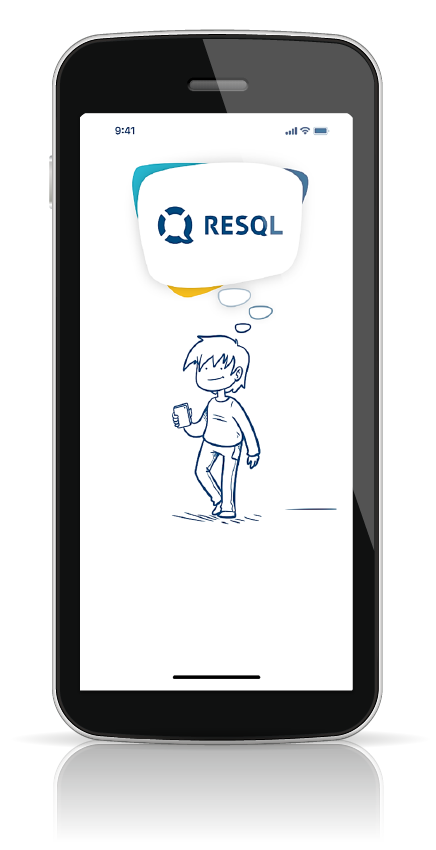 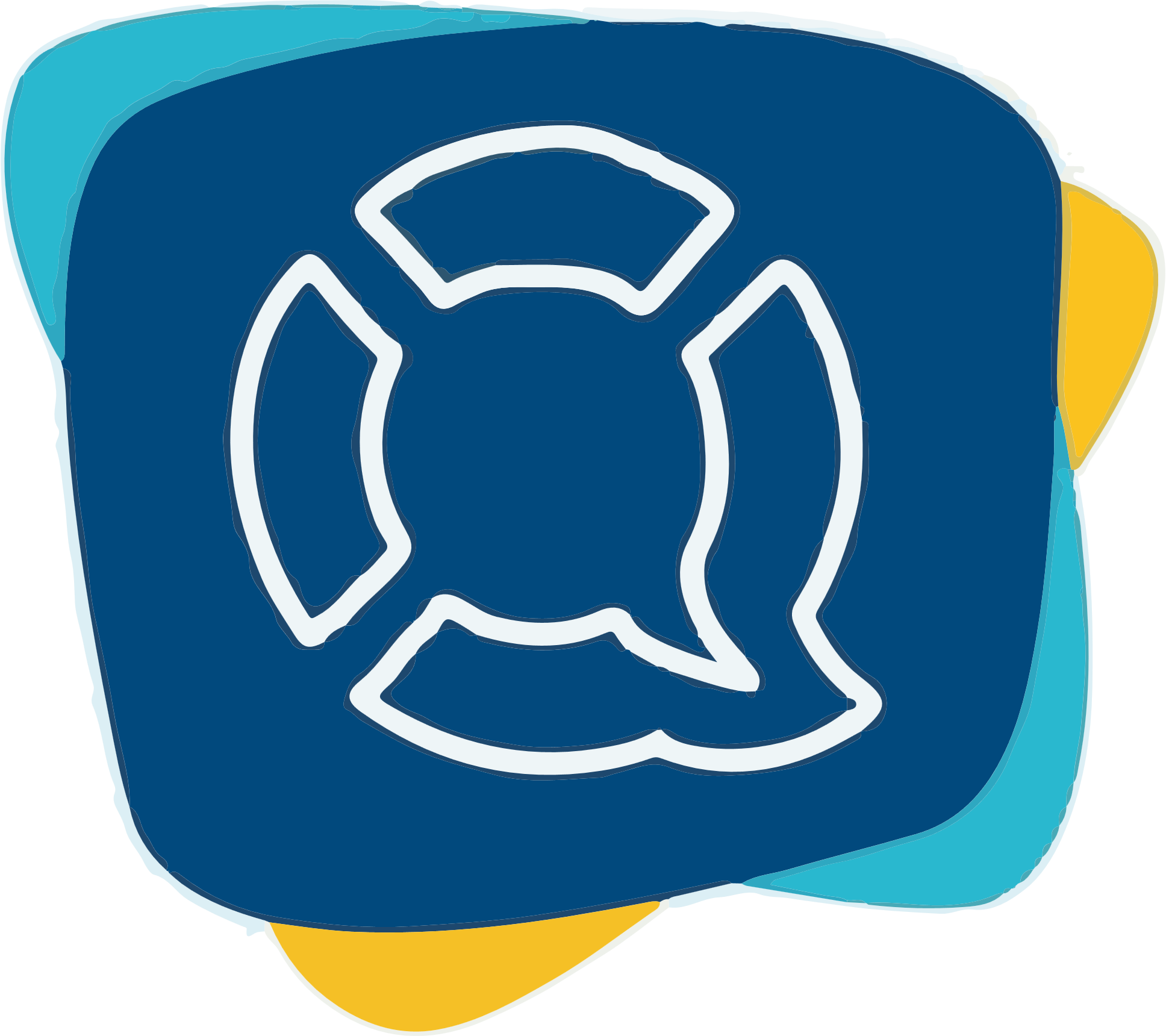 Zarówno w Play Store jak i App Store wyszukujemy aplikacje RESQL i wybieramy opcje instalacji.
2
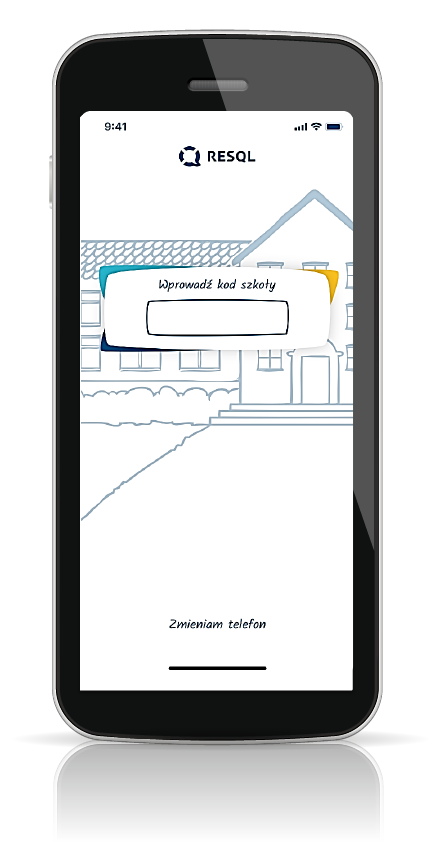 Uruchamiamy aplikację.
Na pierwszym ekranie zostaniemy poproszeni o wprowadzenie unikalnego kodu szkoły.
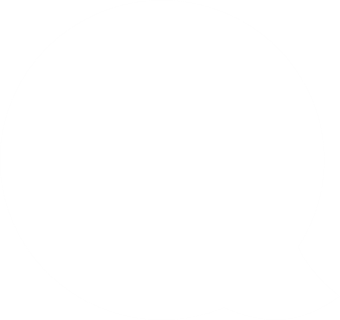 krok
Kod waszej szkoły to:
________
Pobrana aplikacja widoczna jest w folderze Wszystkie aplikacje/Aplikacje w przypadku systemu Android lub na ekranie pulpitu w przypadku systemu IOS.
3
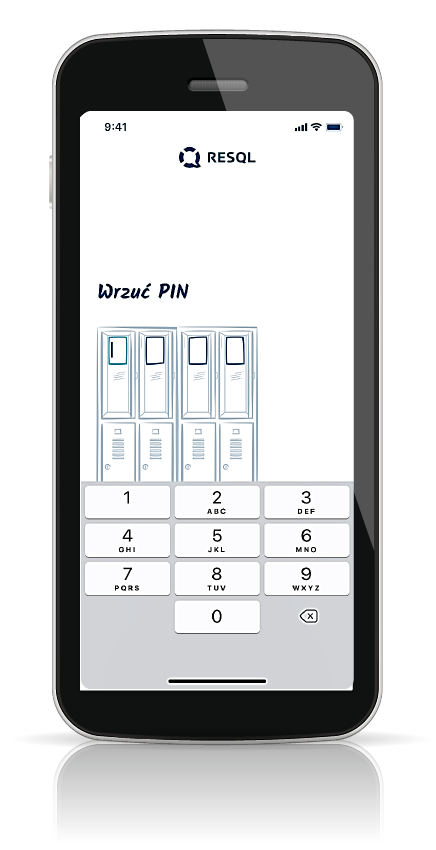 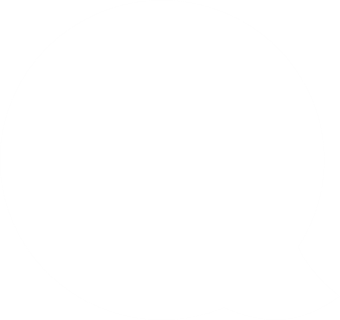 Po wprowadzeniu kodu szkoły, pojawi się możliwość nadania aplikacji 4-cyfrowego kodu PIN – należy podać go dwukrotnie.

(Można również pominąć ten krok, choć tego nie zalecamy)
krok
Krok 3
4
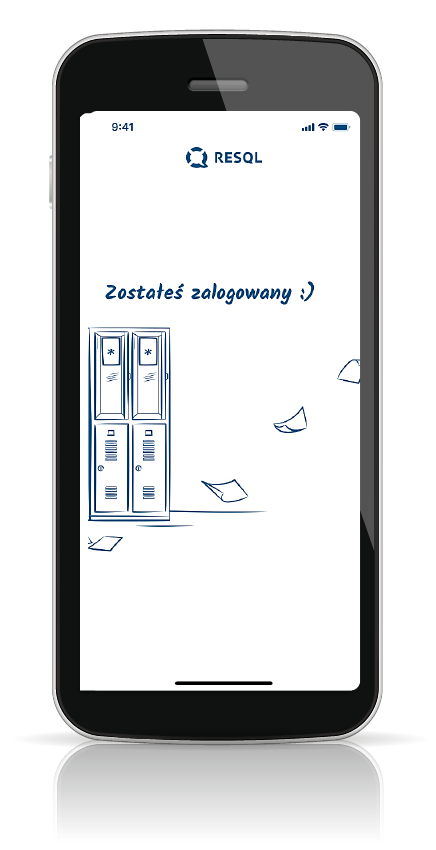 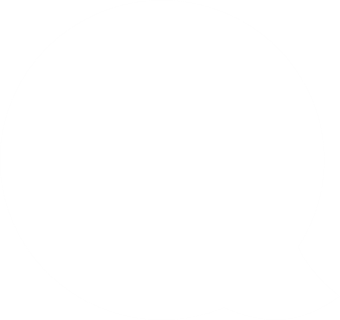 Po nadaniu kodu PIN/bądź pominięciu tego kroku pojawi się informacja o zalogowaniu do ekranu głównego.
krok
5
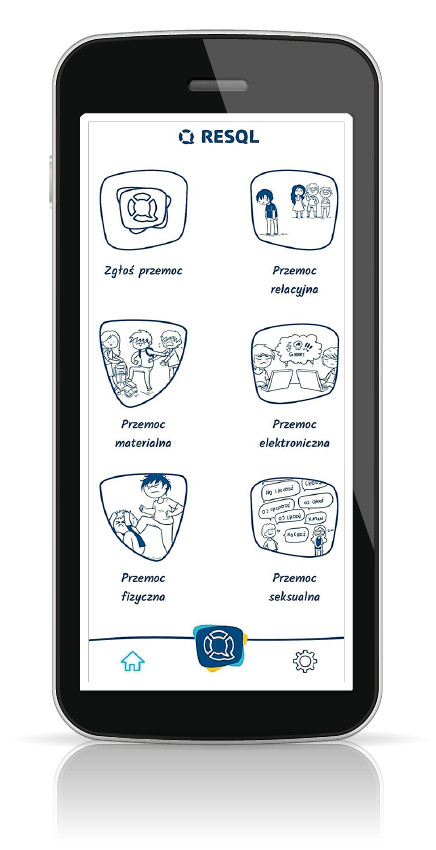 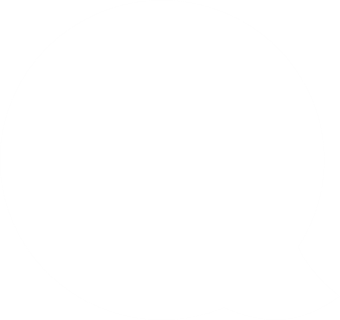 Ekran główny aplikacji RESQL zawiera 6 podstawowych ikon w centralnej części, ikonę Home, Ustawienia oraz ikonkę RESQL w dolnym pasku.
krok
Kolejne kroki
Od tego momentu jesteś zalogowany do aplikacji i możesz anonimowo komunikować się z interwentami, którzy w szkole będą odpowiadać na zgłoszenia.
Jeżeli byłeś/byłaś świadkiem bądź ofiarą jakiejkolwiek przemocy jest to miejsce gdzie możesz to zgłosić.
Dla ułatwienia w aplikacji różne rodzaje przemocy takie jak przemoc relacyjna, materialna, elektroniczna, fizyczna oraz seksualna mają swoje opisy.
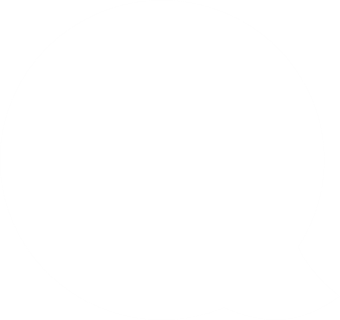 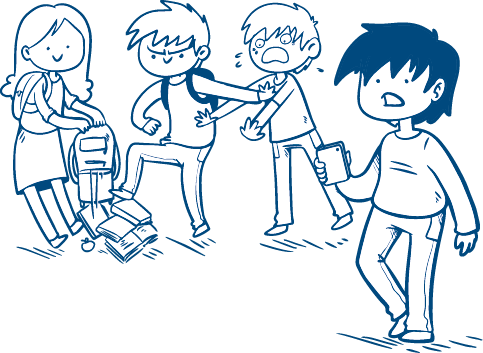 Kolejne
kroki
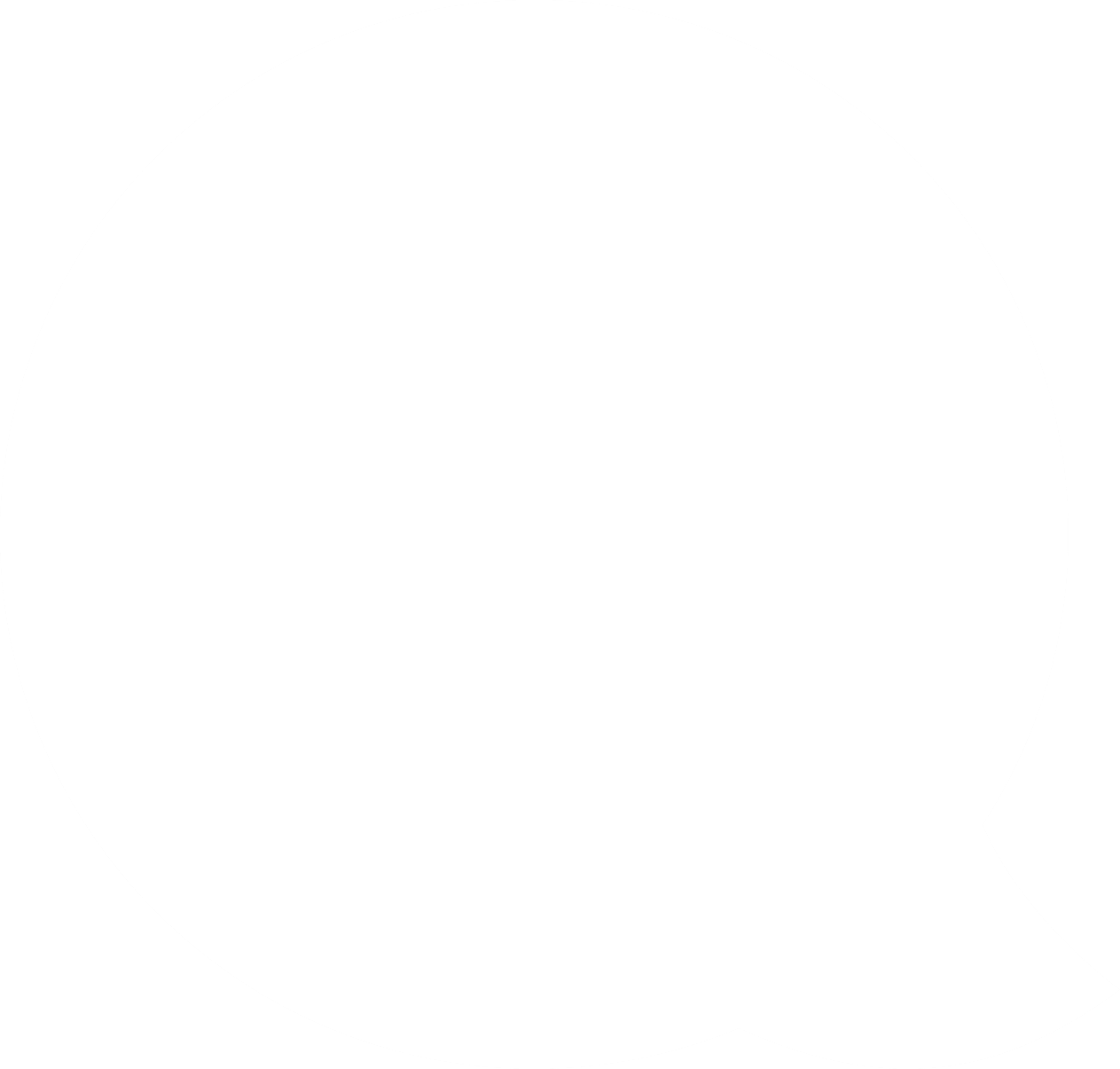 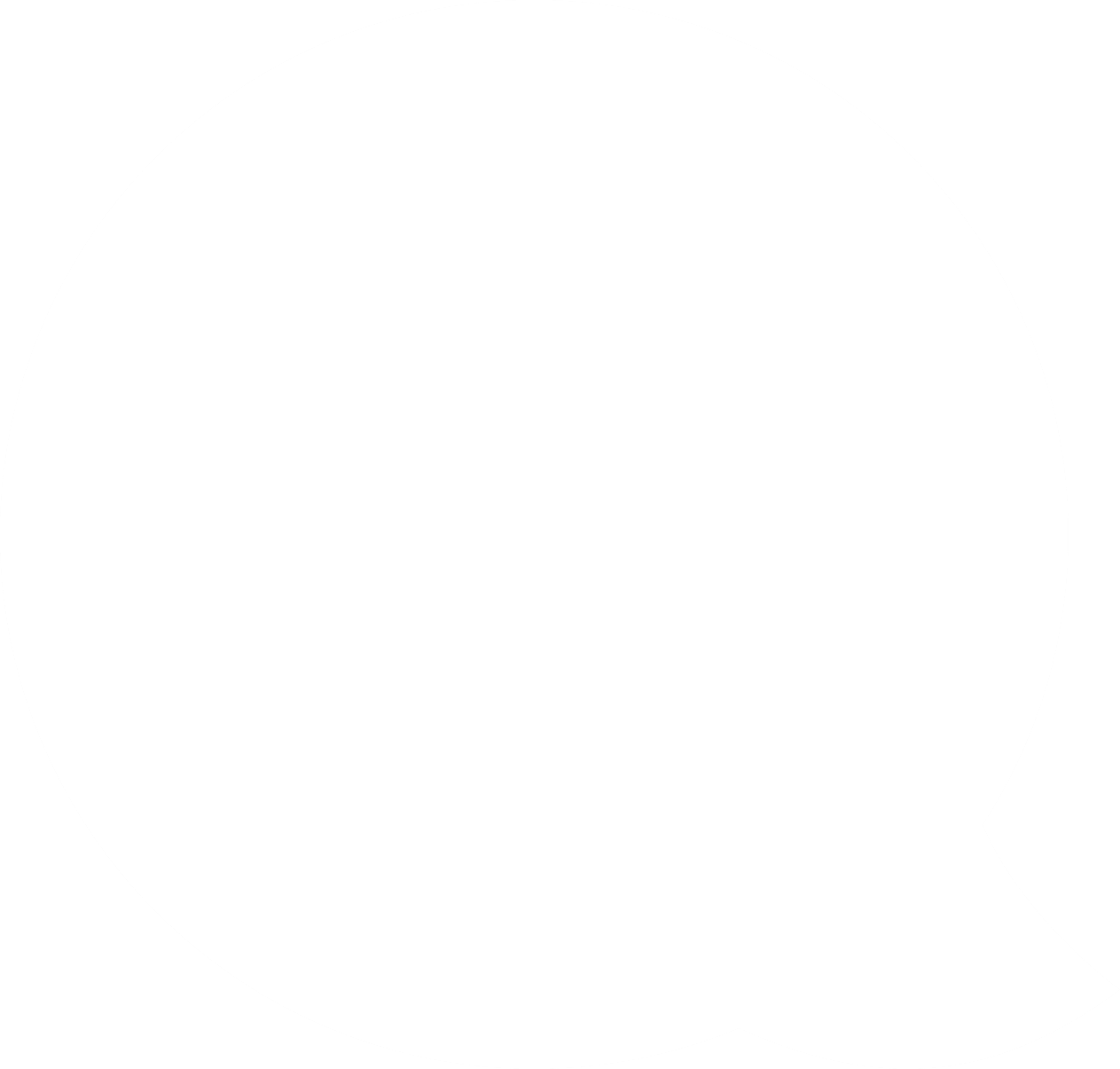 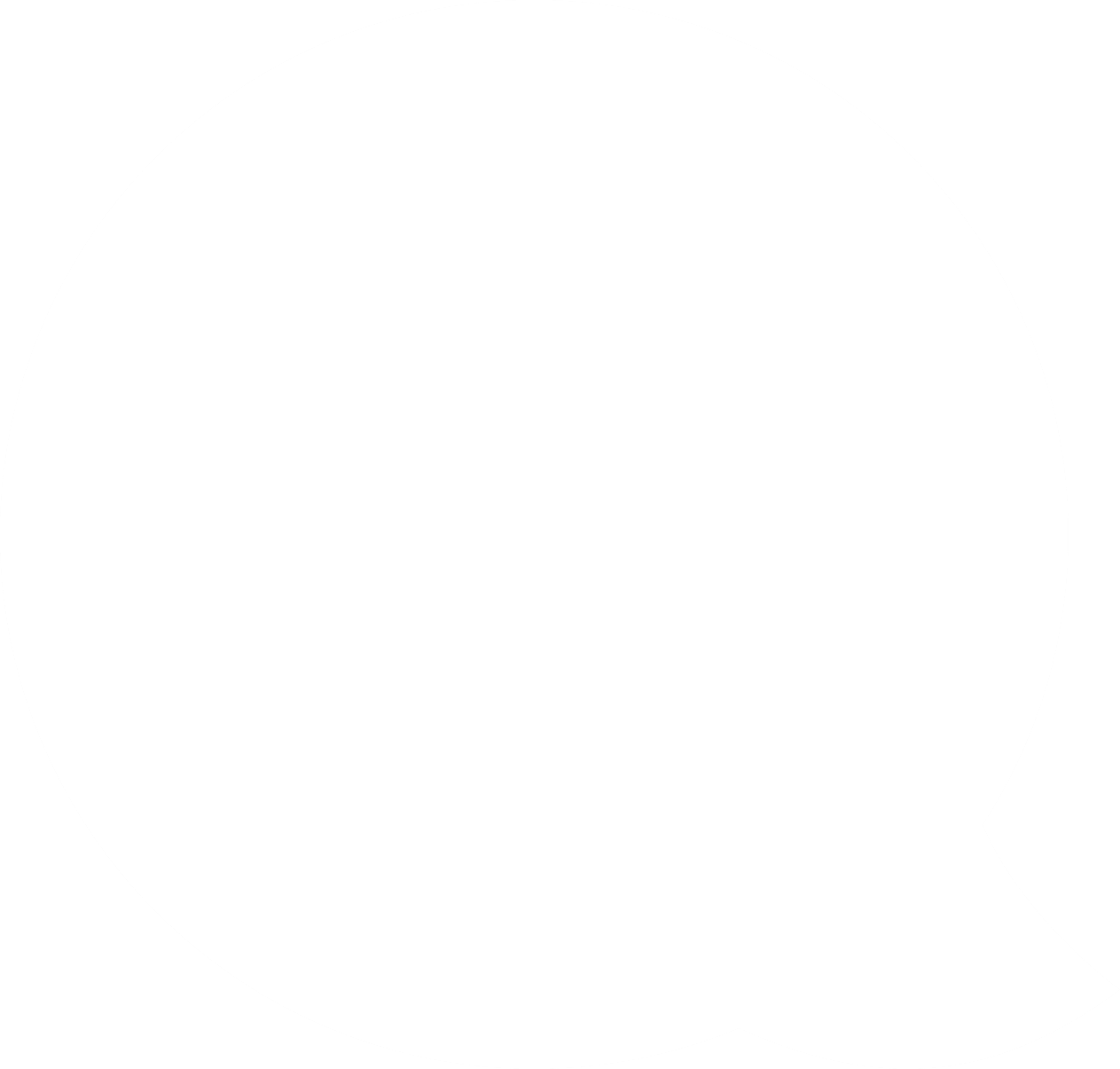 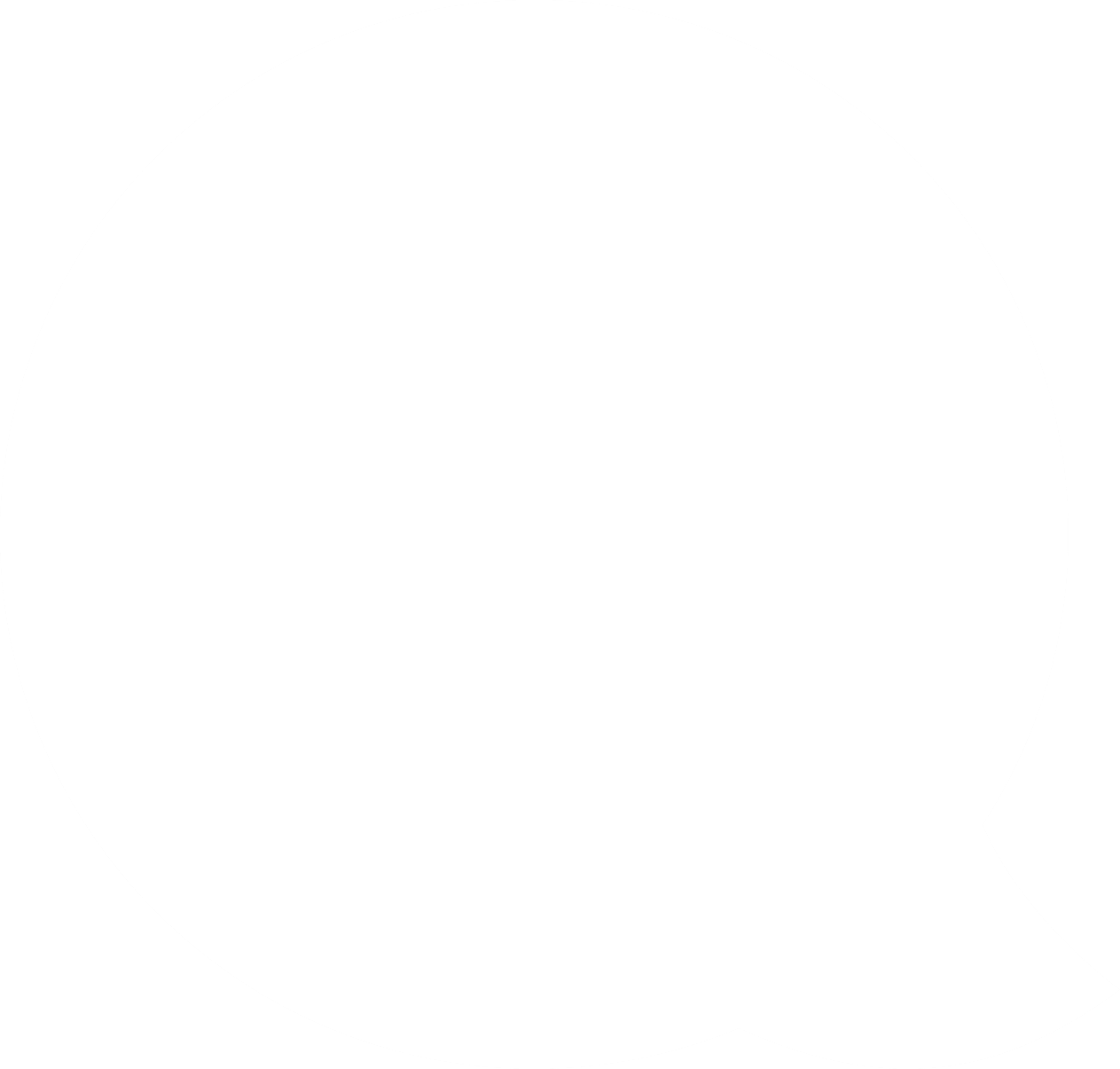 W naszej szkole zgłoszenia będą trafiały do:
Proszę wpisać nazwiska osób do których trafiają zgłoszenia
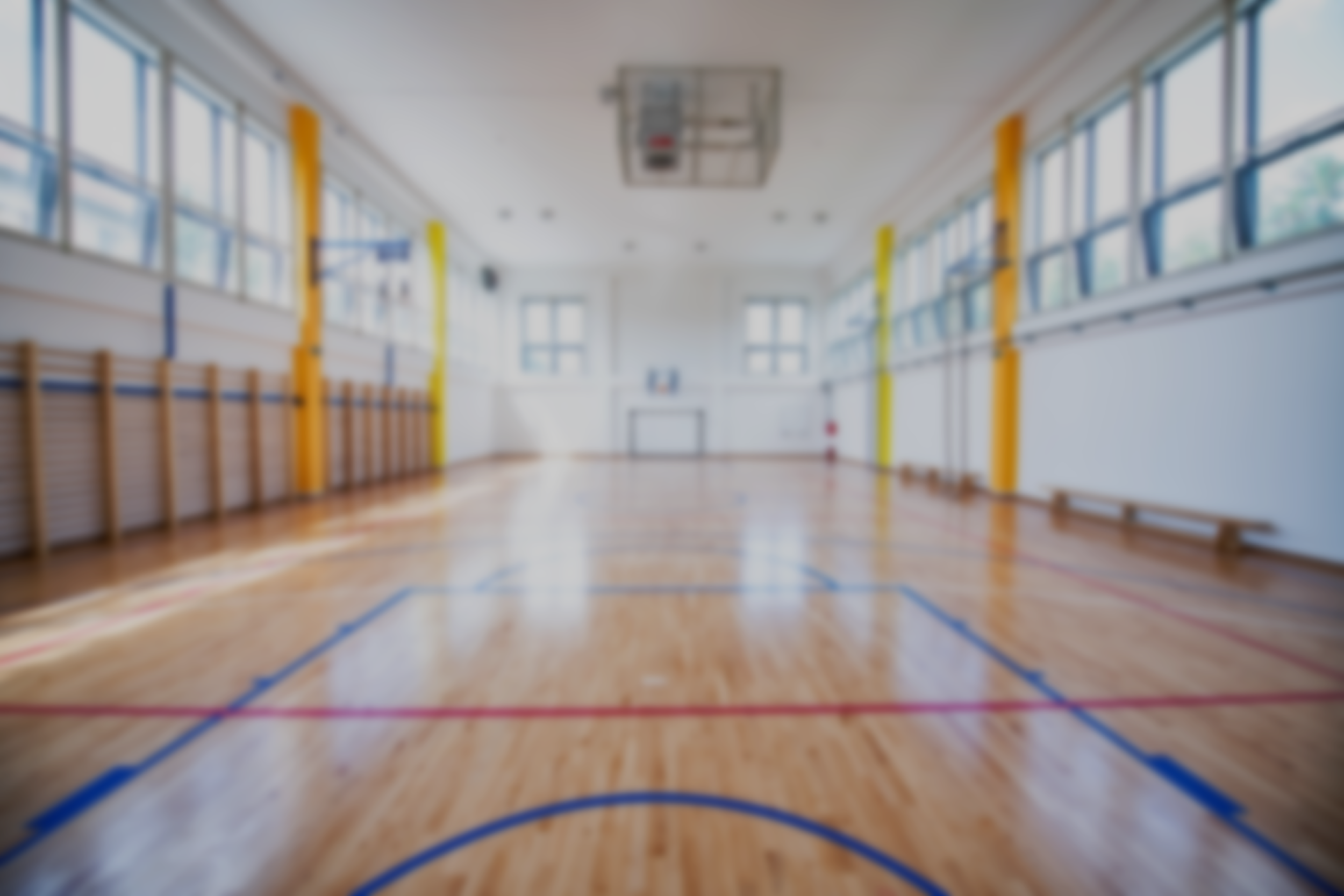 Imię
Nazwisko
Imię
Nazwisko
Imię
Nazwisko
Imię
Nazwisko
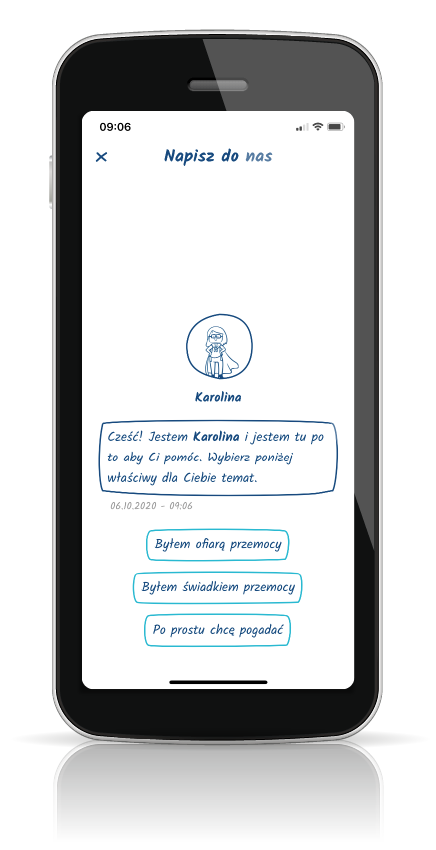 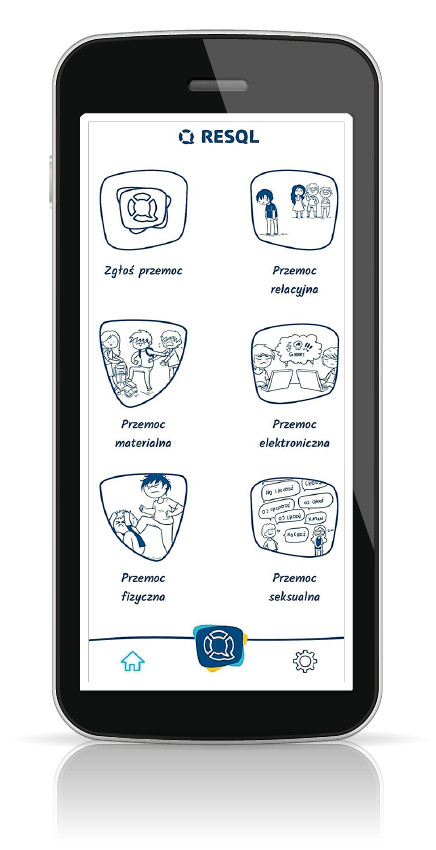 Ikona – Zgłoś przemoc
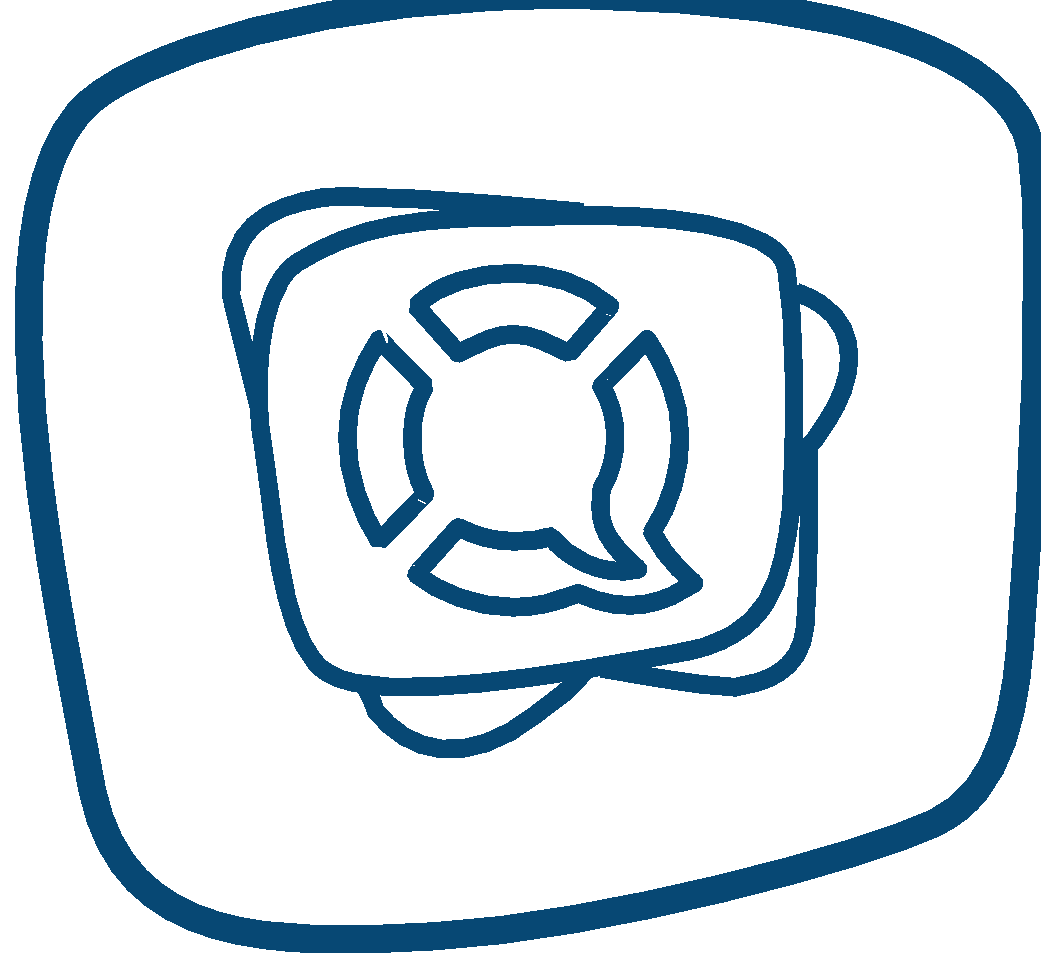 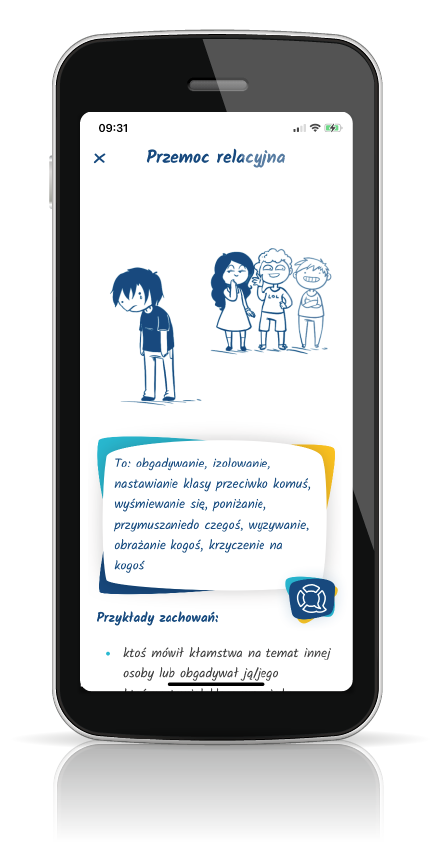 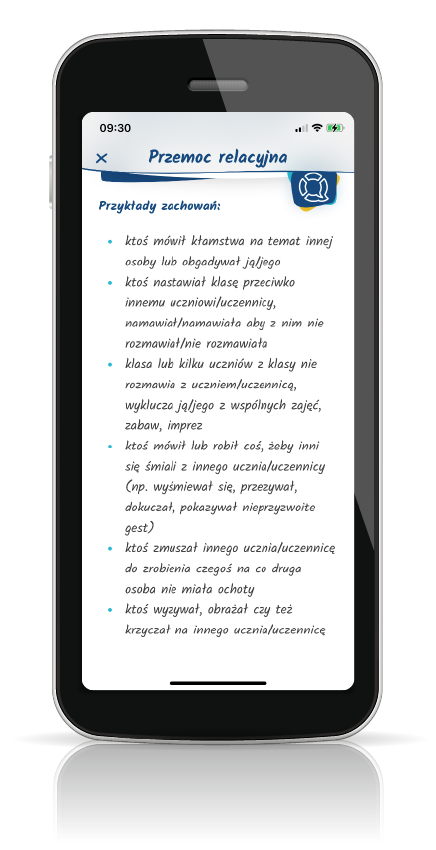 Ikona – Przemoc relacyjna
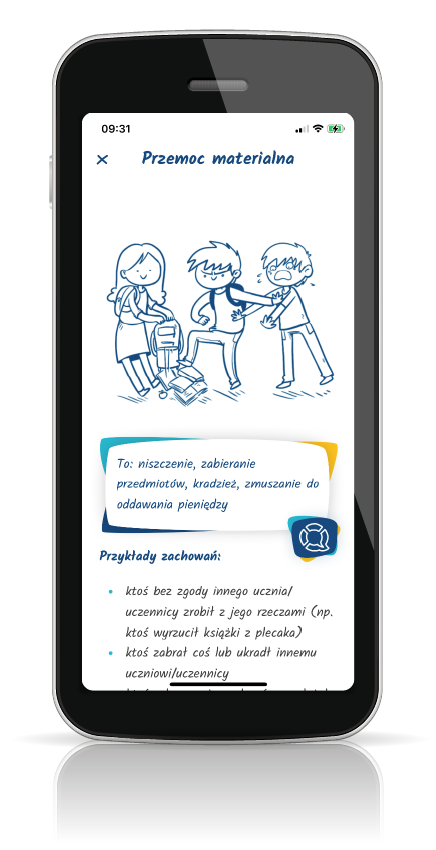 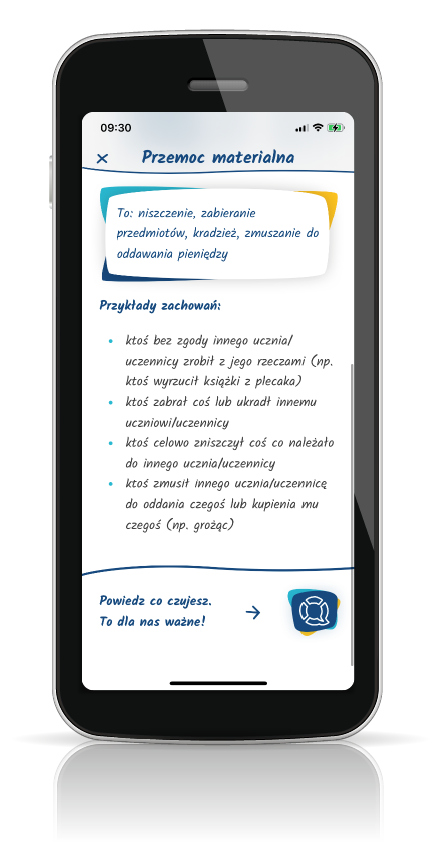 Ikona – Przemoc materialna
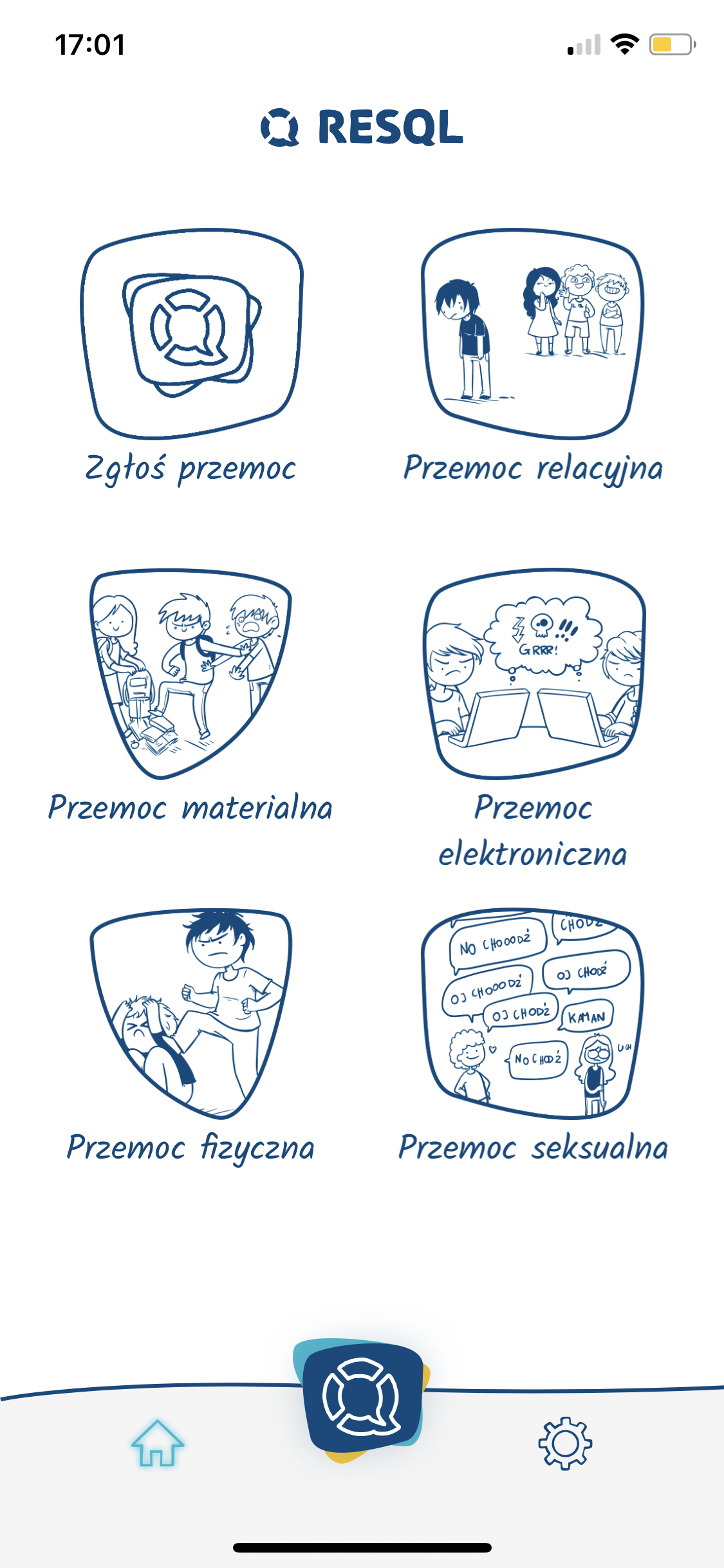 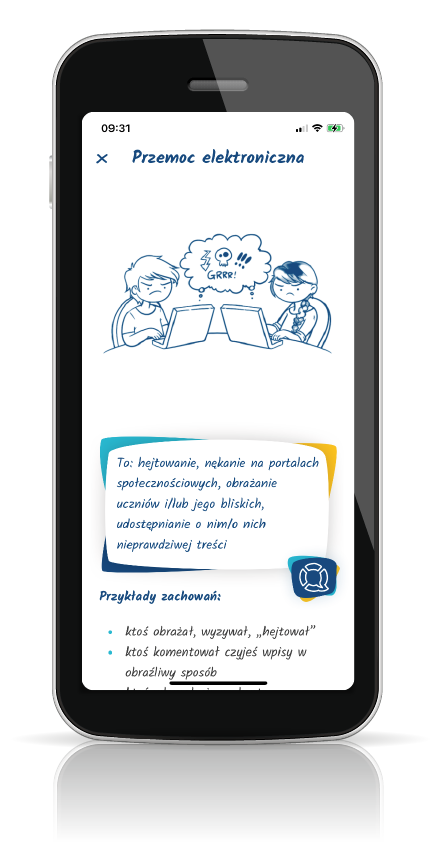 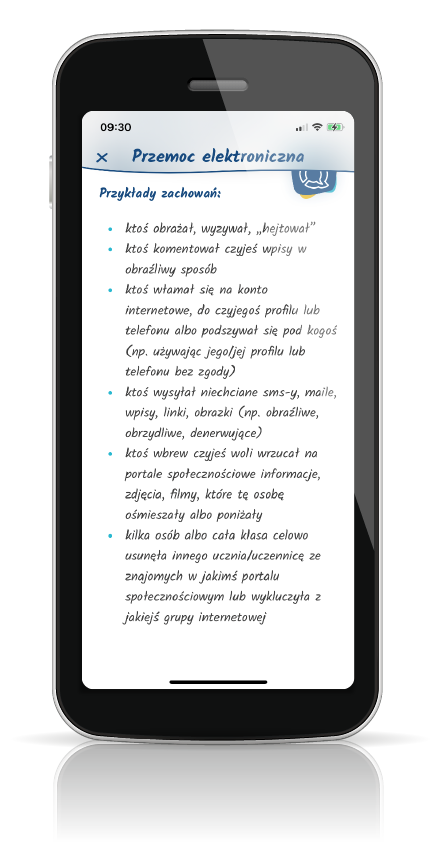 Ikona – Przemoc elektroniczna
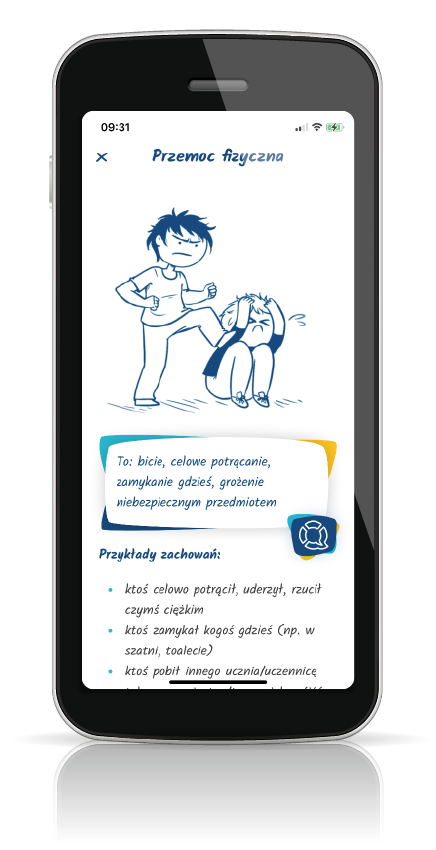 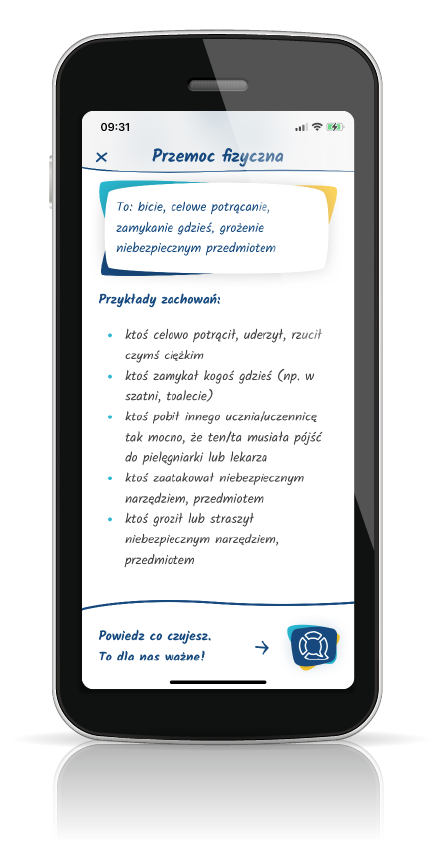 Ikona – Przemoc fizyczna
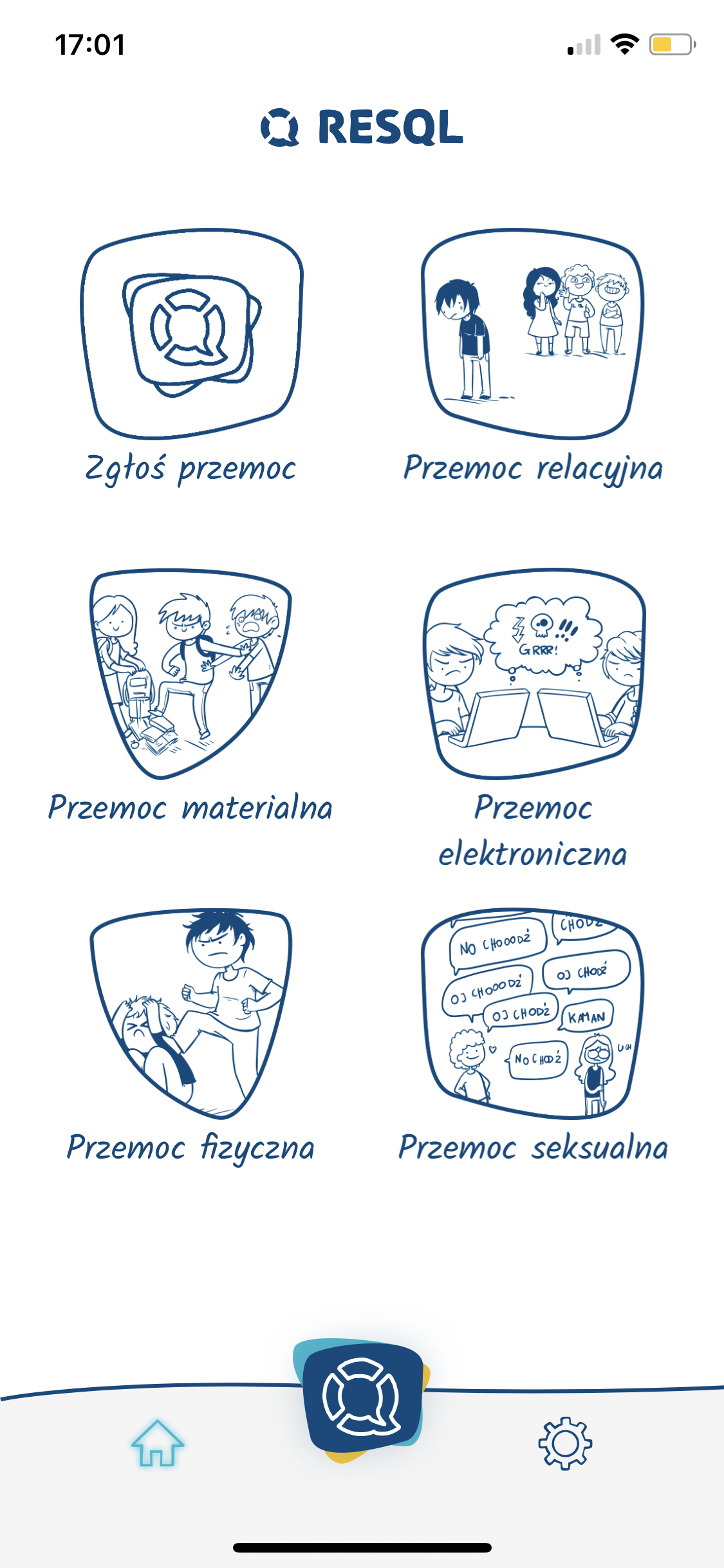 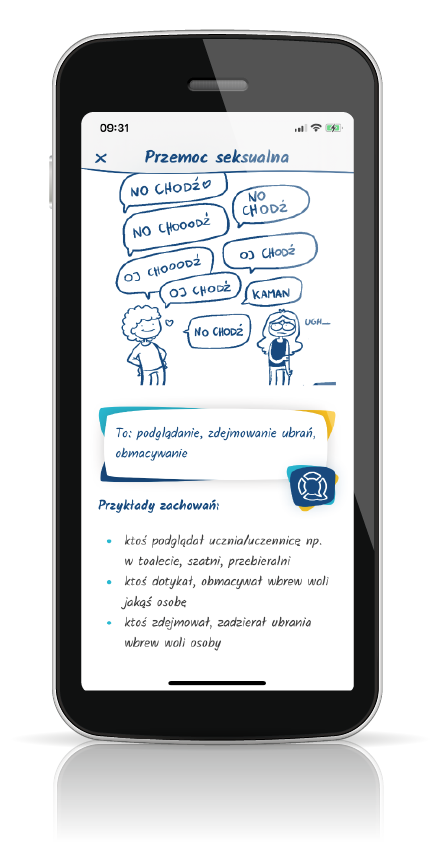 Ikona – Przemoc seksualna
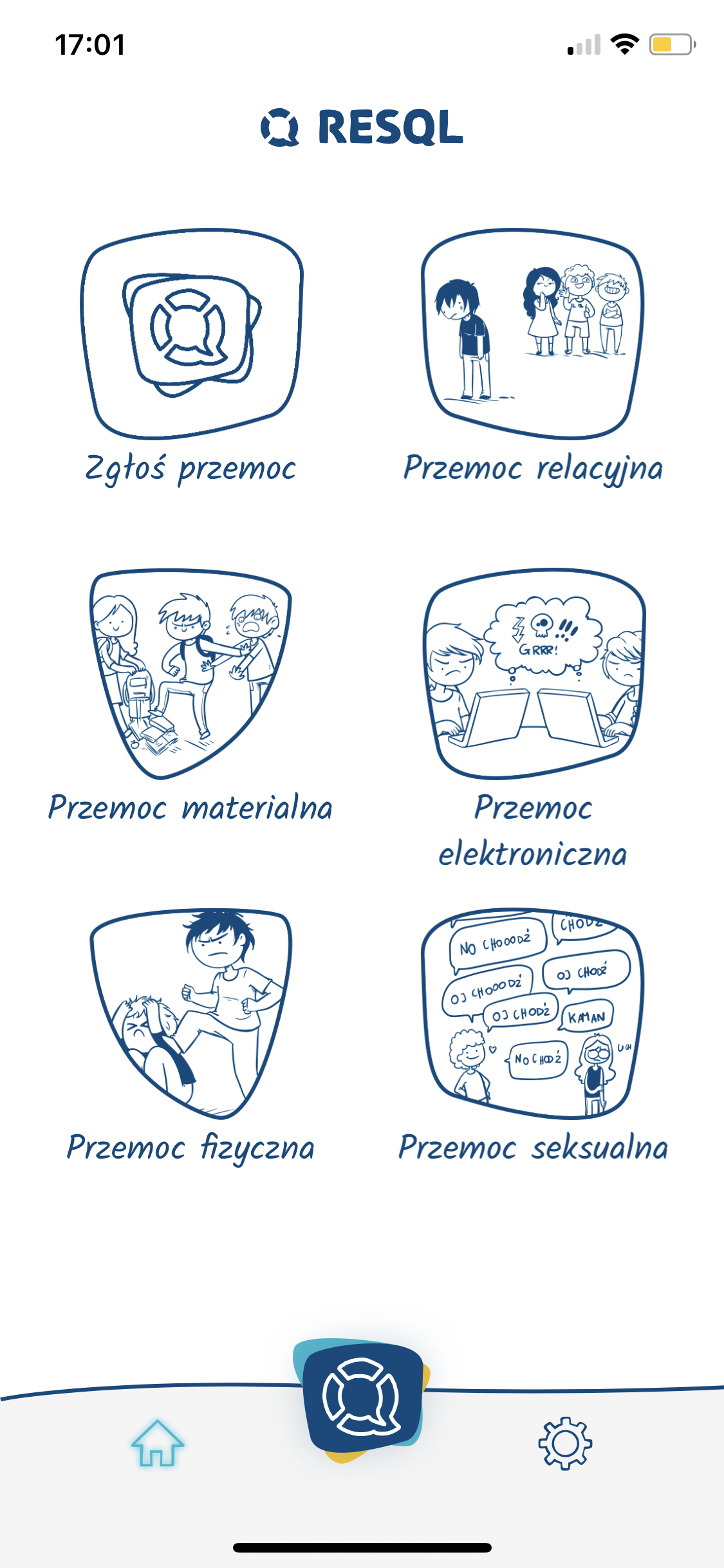 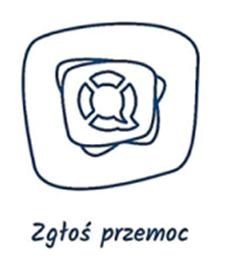 Jeżeli wybór kategorii jest dla ciebie trudny lub nie odnajdujesz tego co jest ci potrzebne kliknij ikonę:
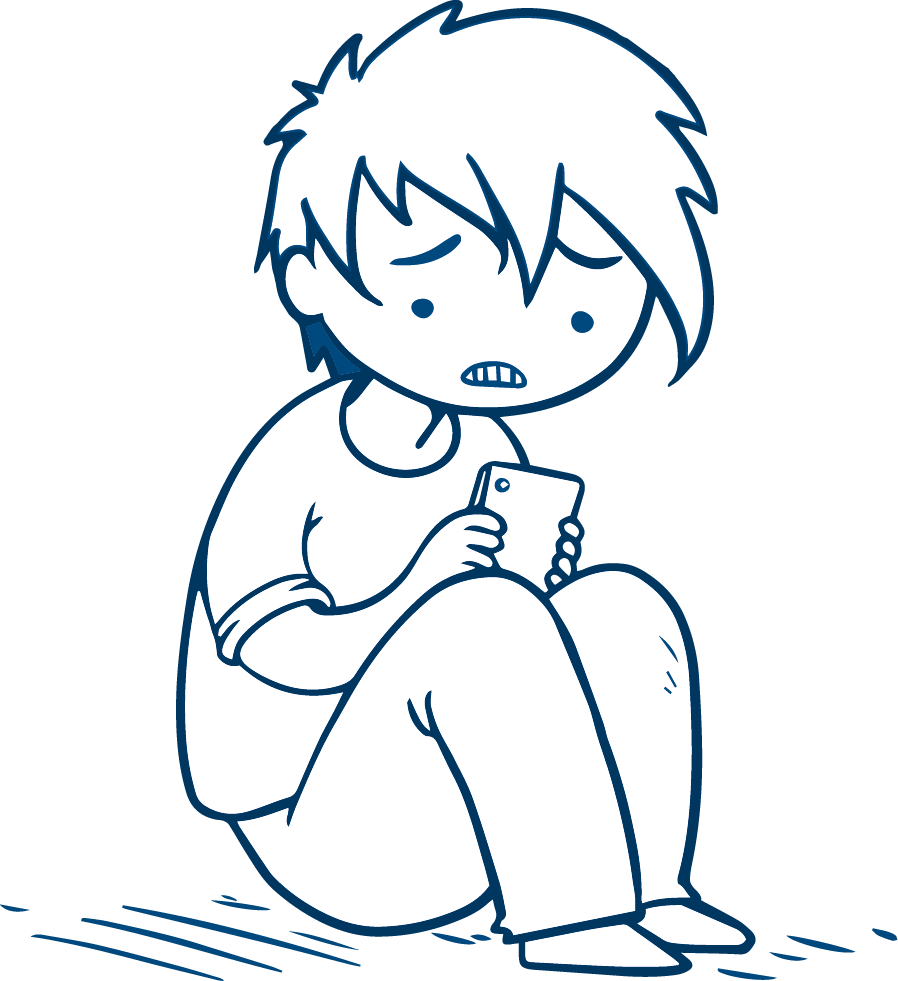 „Zgłoś przemoc”
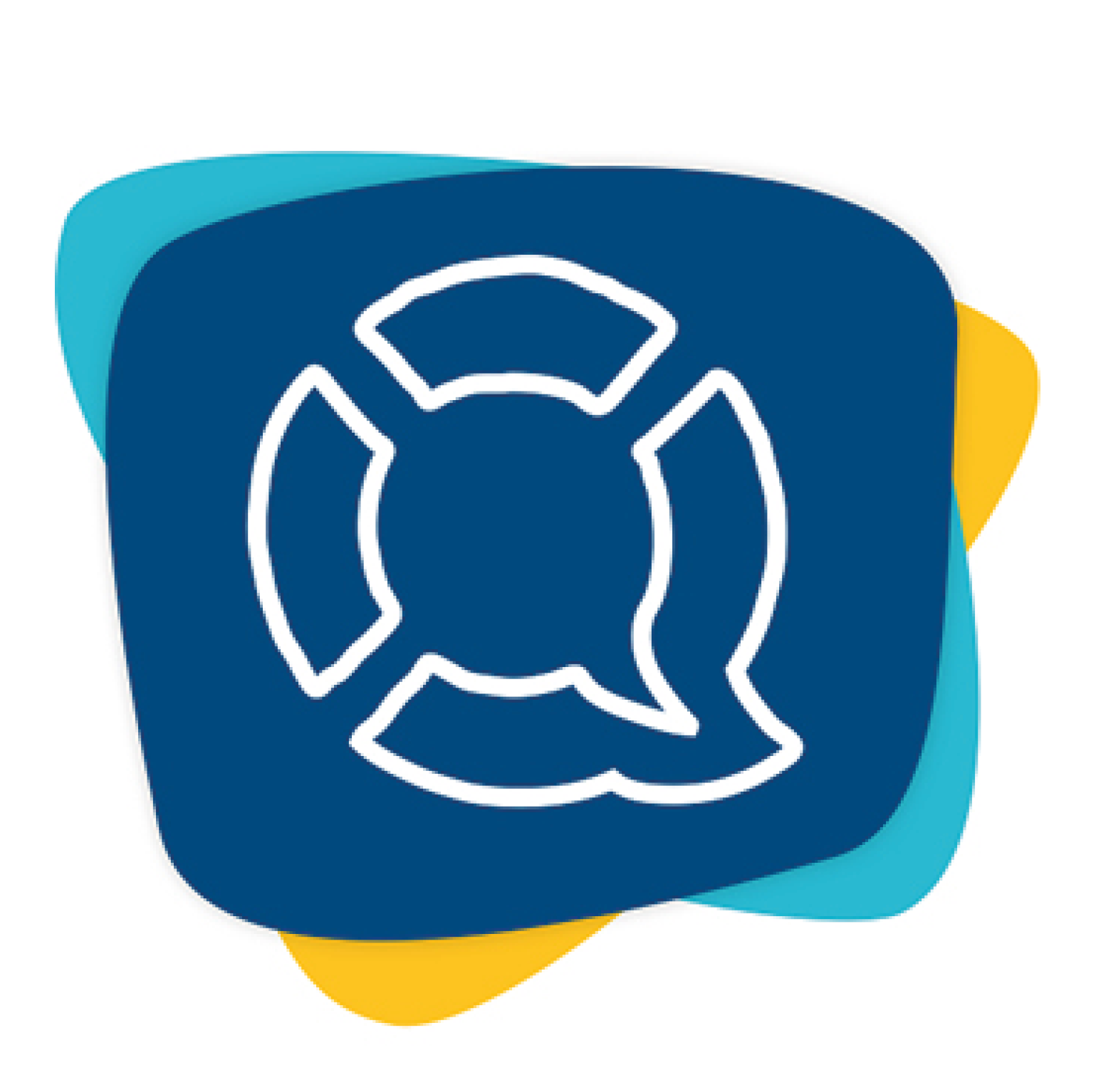 Możesz też kliknąć niebieskie logo RESQL jeżeli zwyczajnie potrzebujesz z kimś porozmawiać.
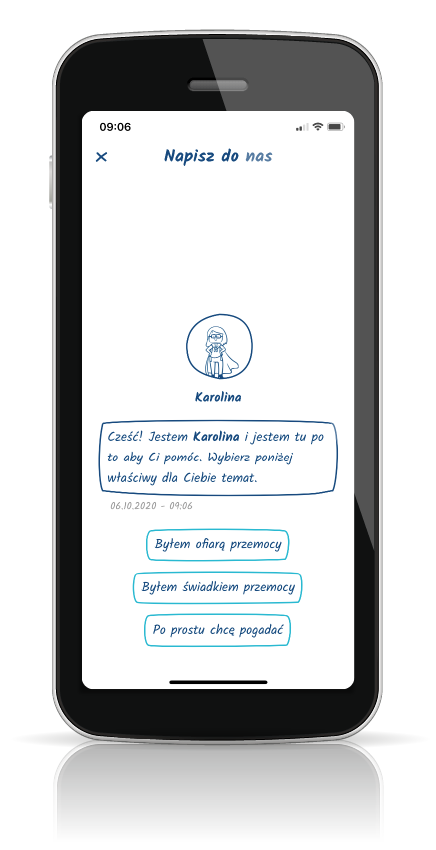 Po wybraniu jednej z opcji zobaczysz taki ekran.
Będziesz mógł/mogła wybrać to co cię dotyczy: czy byłeś świadkiem czy ofiarą przemocy.
Możesz też skorzystać z opcji "po prostu chcę pogadać”.
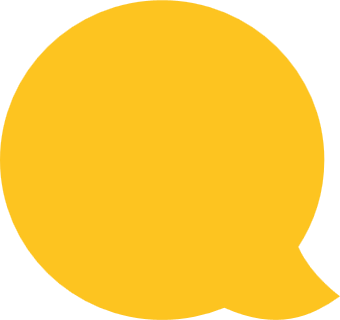 Kolejne
kroki
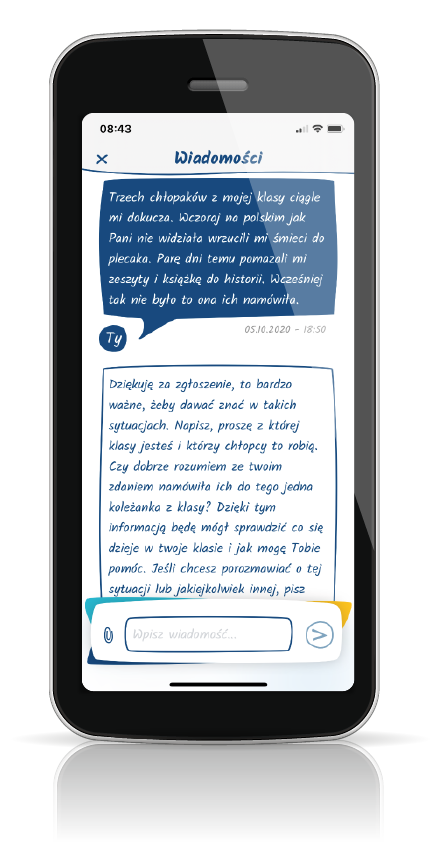 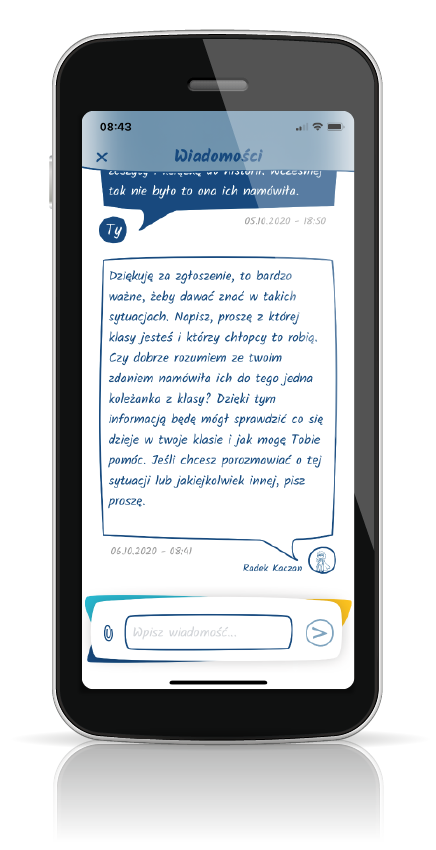 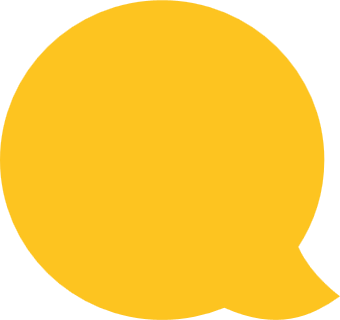 Kolejne
kroki
Kolejne kroki
W ten sposób wygląda wysłane przez Ciebie do Interwenta/tki zgłoszenie.
W tym miejscu będą również widoczne odpowiedzi jakie od niego/niej otrzymasz.
Odpowiedzi od interwenta
Pamiętaj, że interwent potrzebuje czasu na odpowiedź. Na pewno będziesz musiał poczekać na odpowiedź.
Musisz zalogować się do aplikacji by sprawdzić odpowiedź interwenta – NIE DOSTANIESZ POWIADOMIENIA.
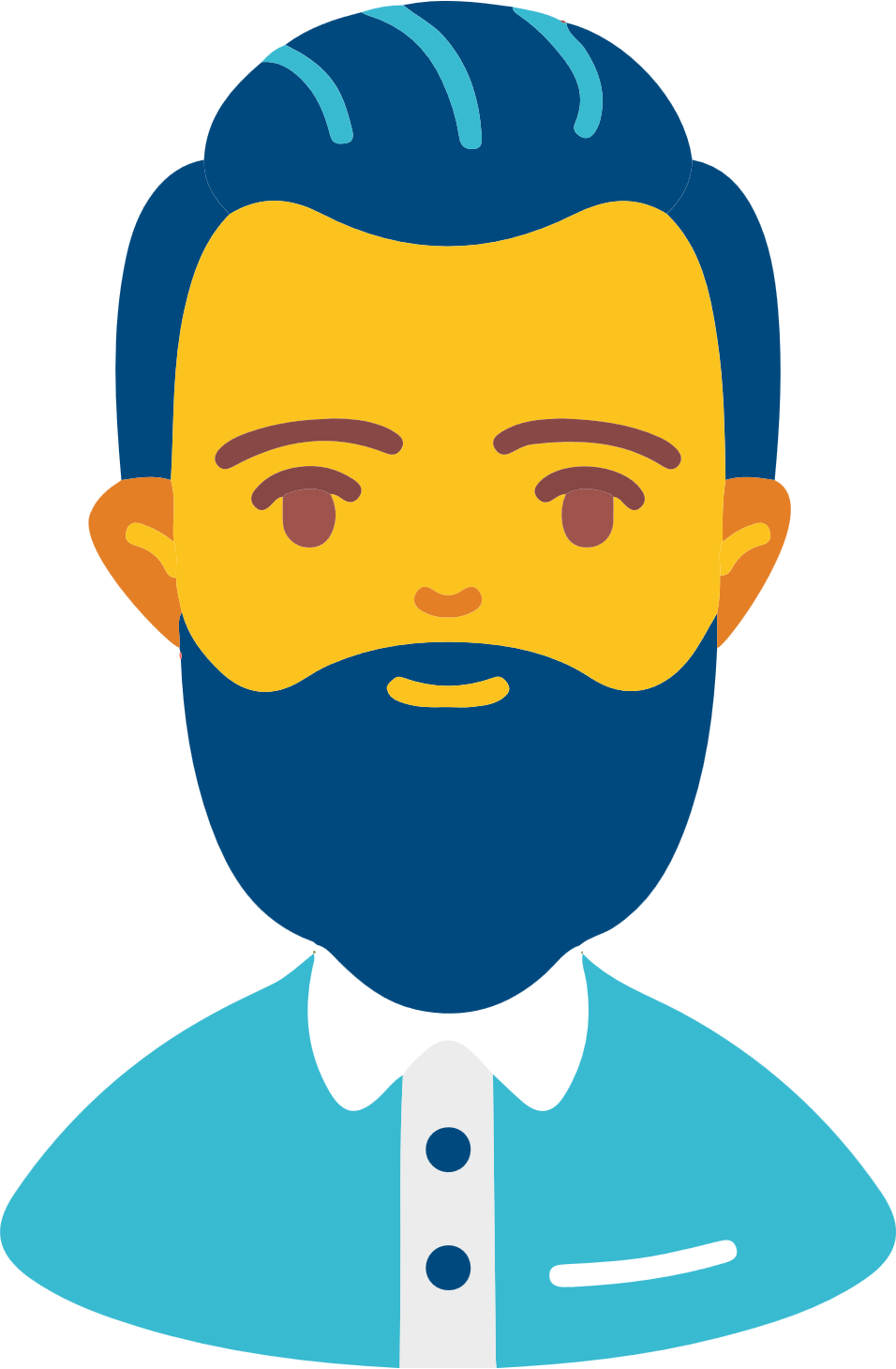 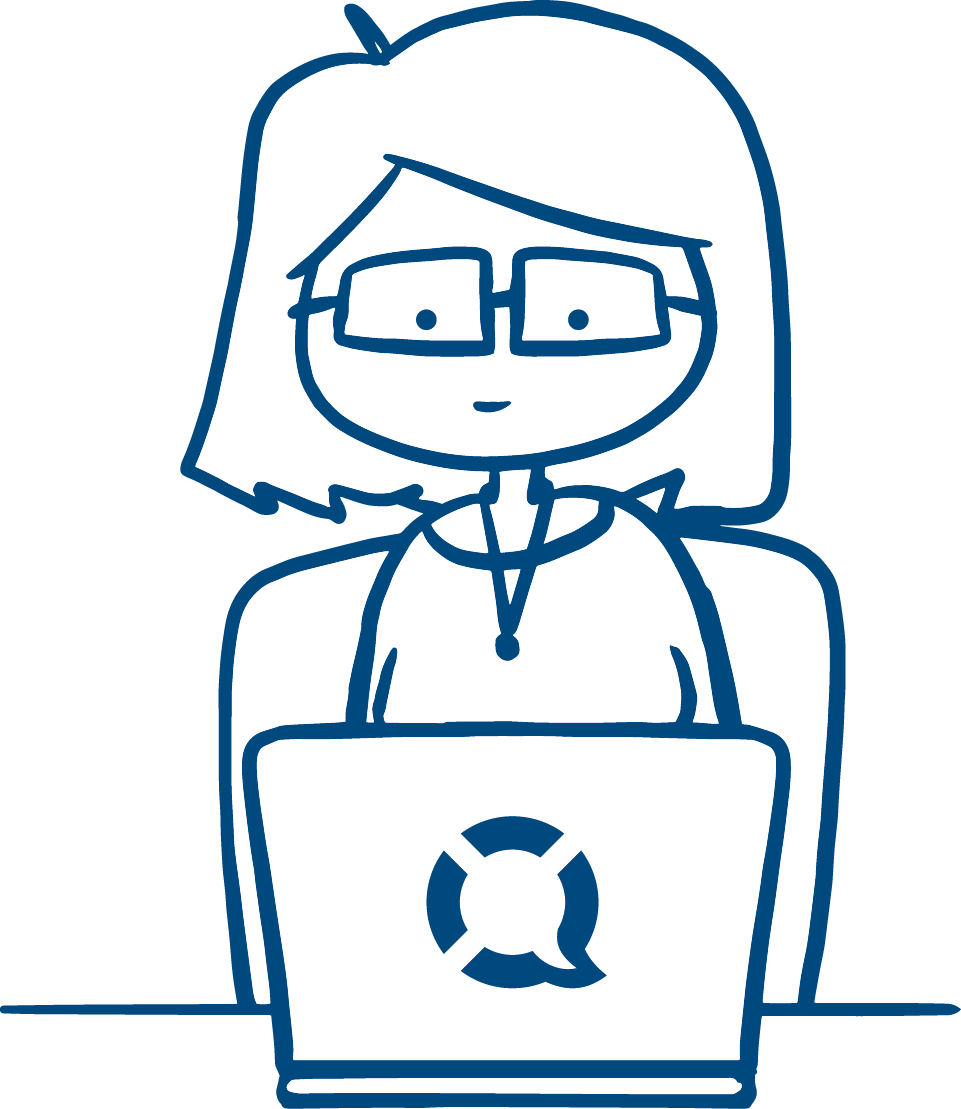 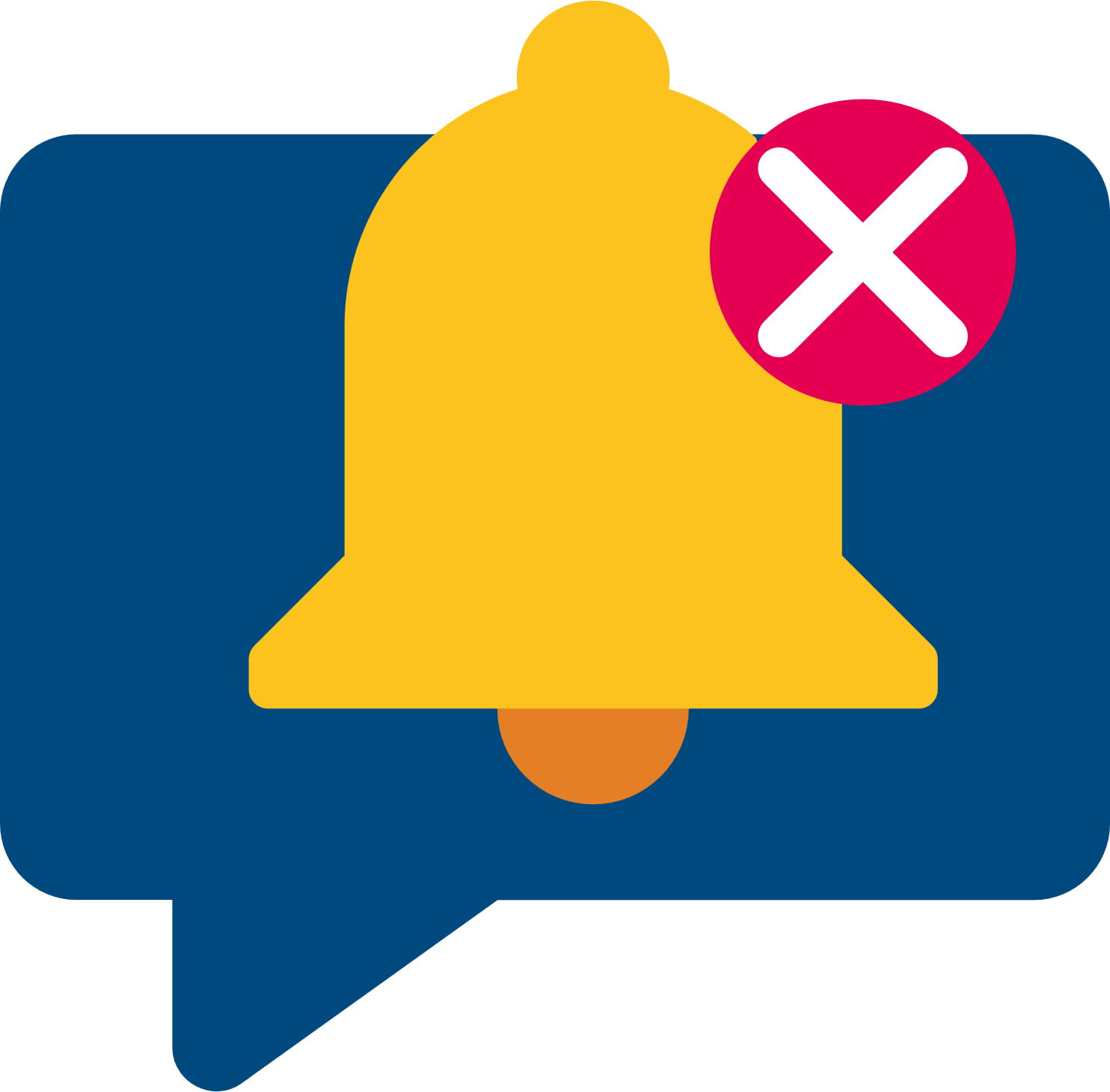 Pamiętaj
System zgłaszania jest całkowicie anonimowy. Ty decydujesz czy chcesz ujawnić swoją tożsamość.
Nie podajesz swoich danych i nie jesteś identyfikowany w żaden sposób (żaden uczeń nie jest powiązany z numerem z dziennika lub innym indywidulnym identyfikatorem ).
Zgłoszenia i rozmowy uczniów z interwentami są dostępne wyłącznie interwentom i dyrektorowi szkoły, którzy jako jedyni mają dostęp do panelu interwenta
Interwent potrzebuje czasu na przeczytanie twojego zgłoszenia i odpowiedź.
Odpowiedź sprawdzasz po zalogowaniu się do aplikacji RESQL.
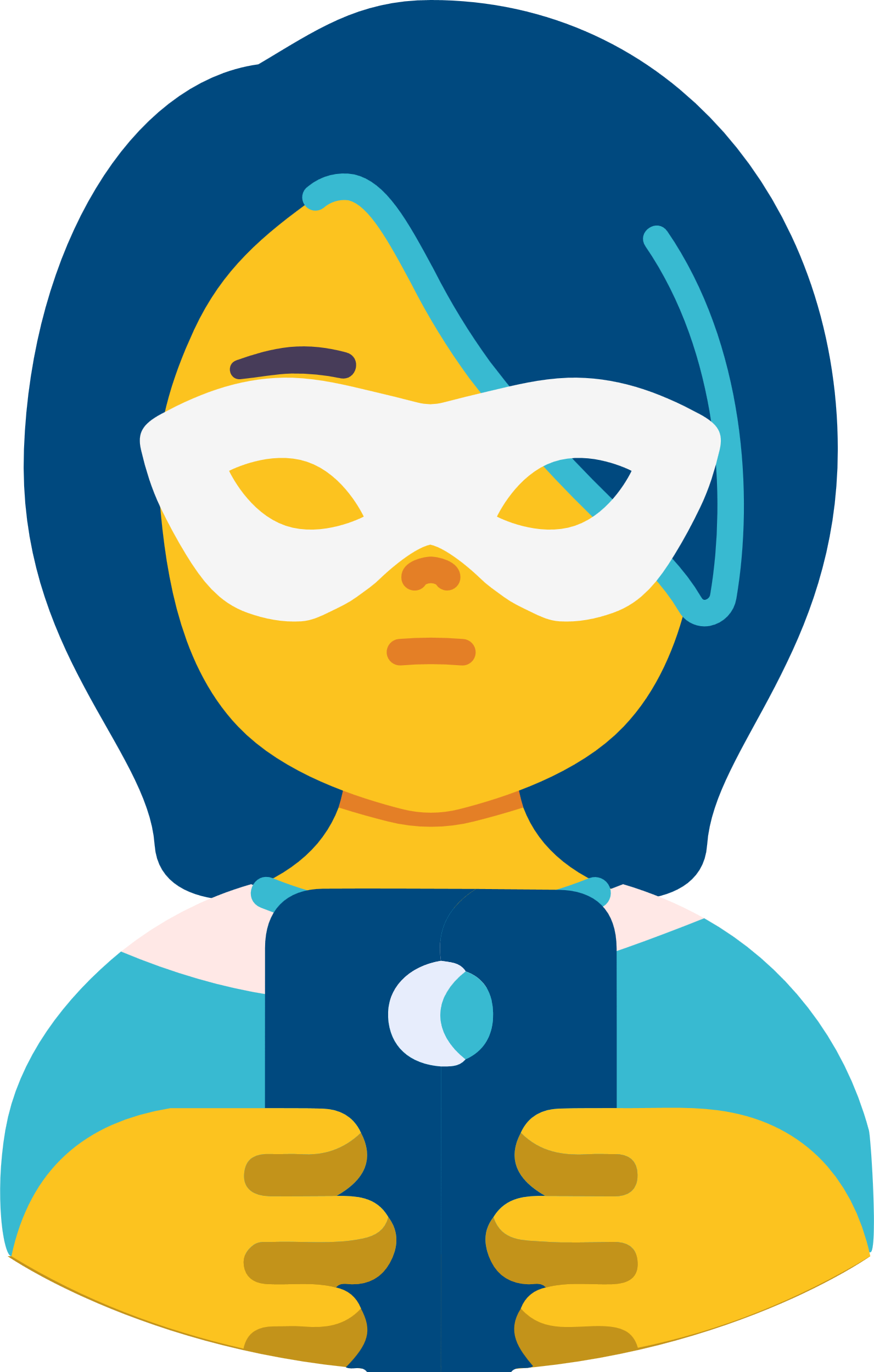 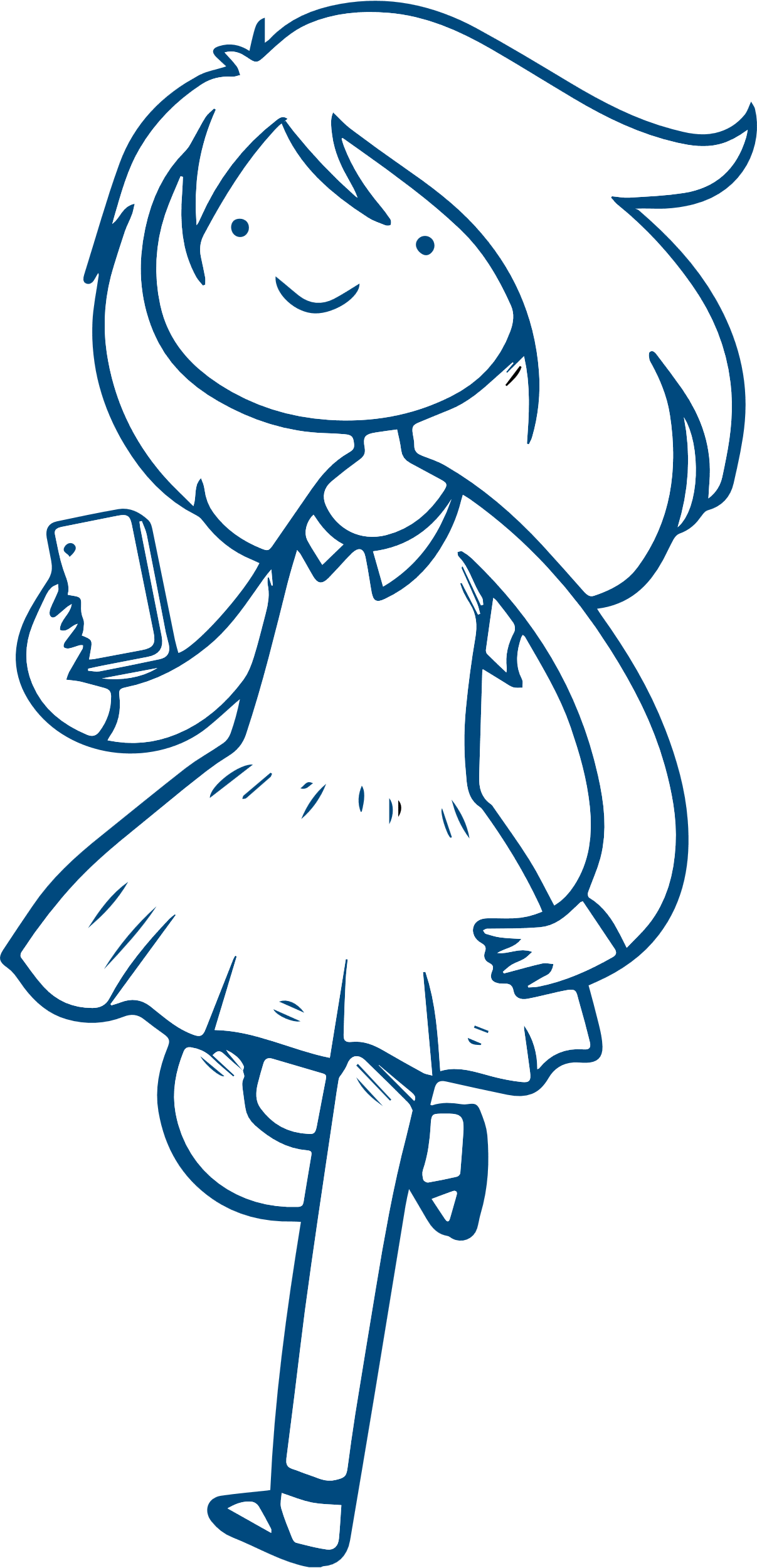 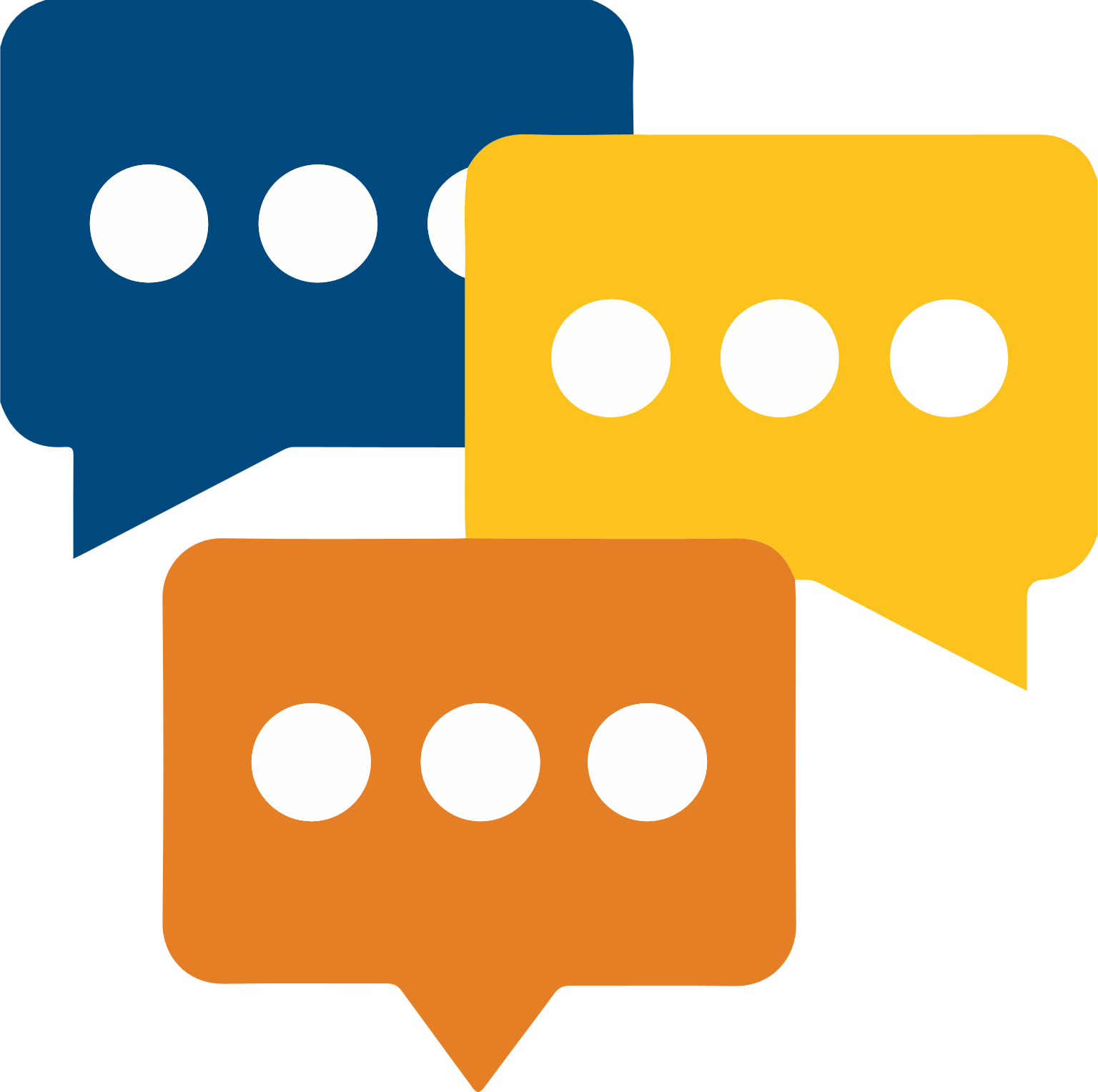 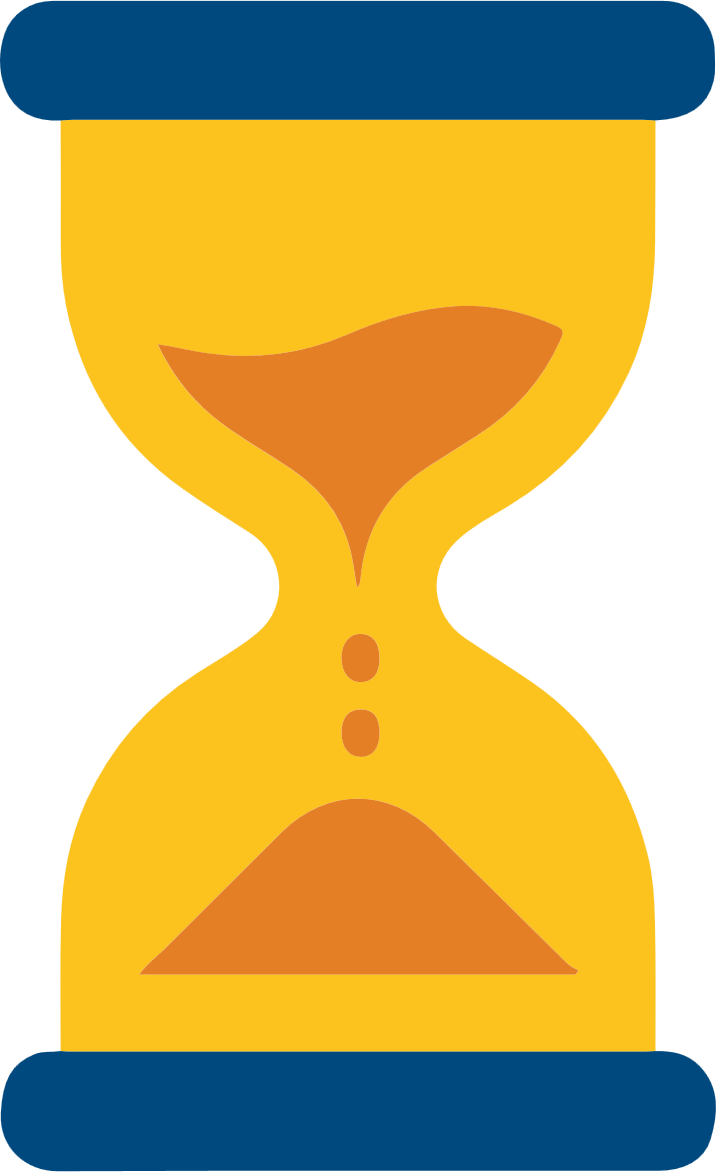 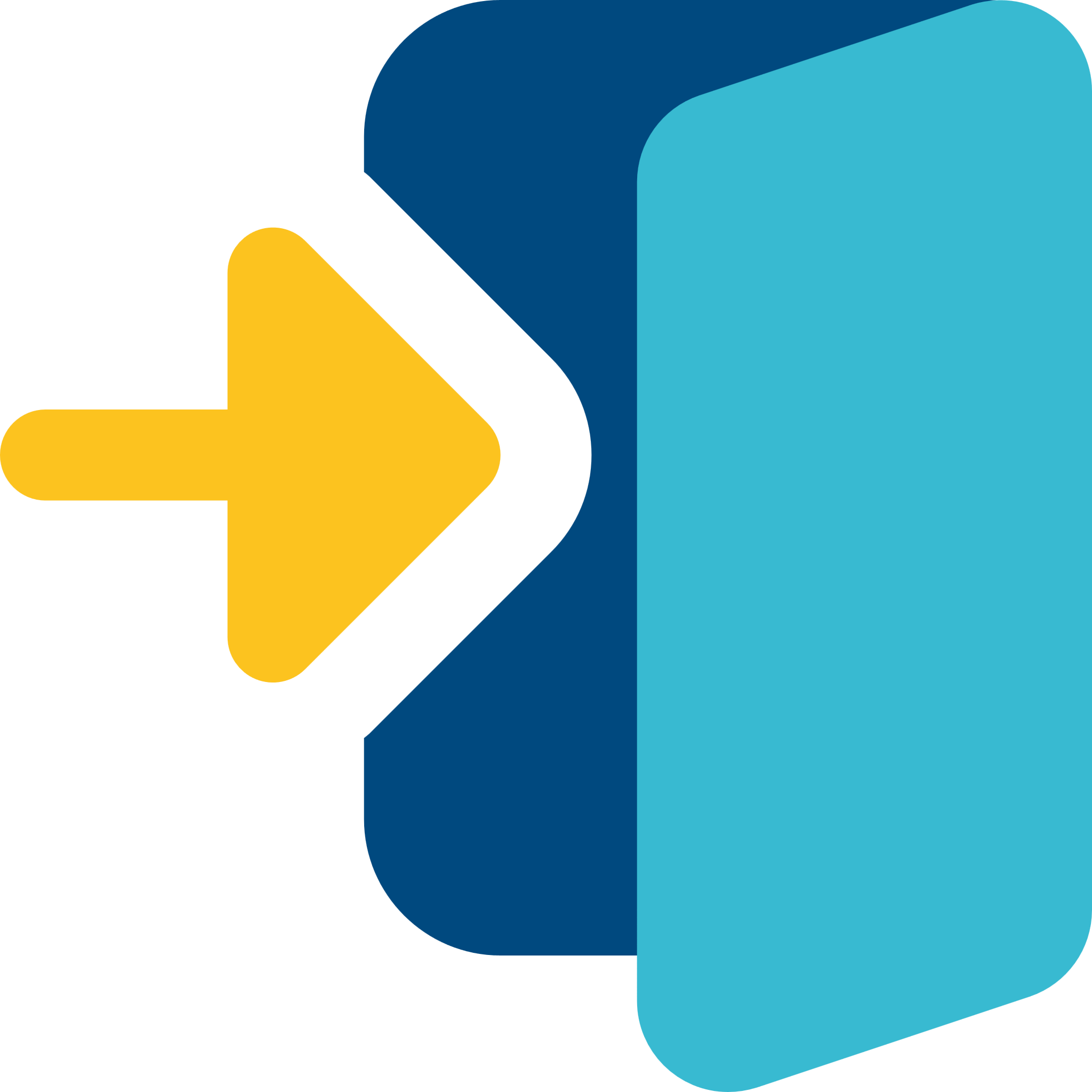 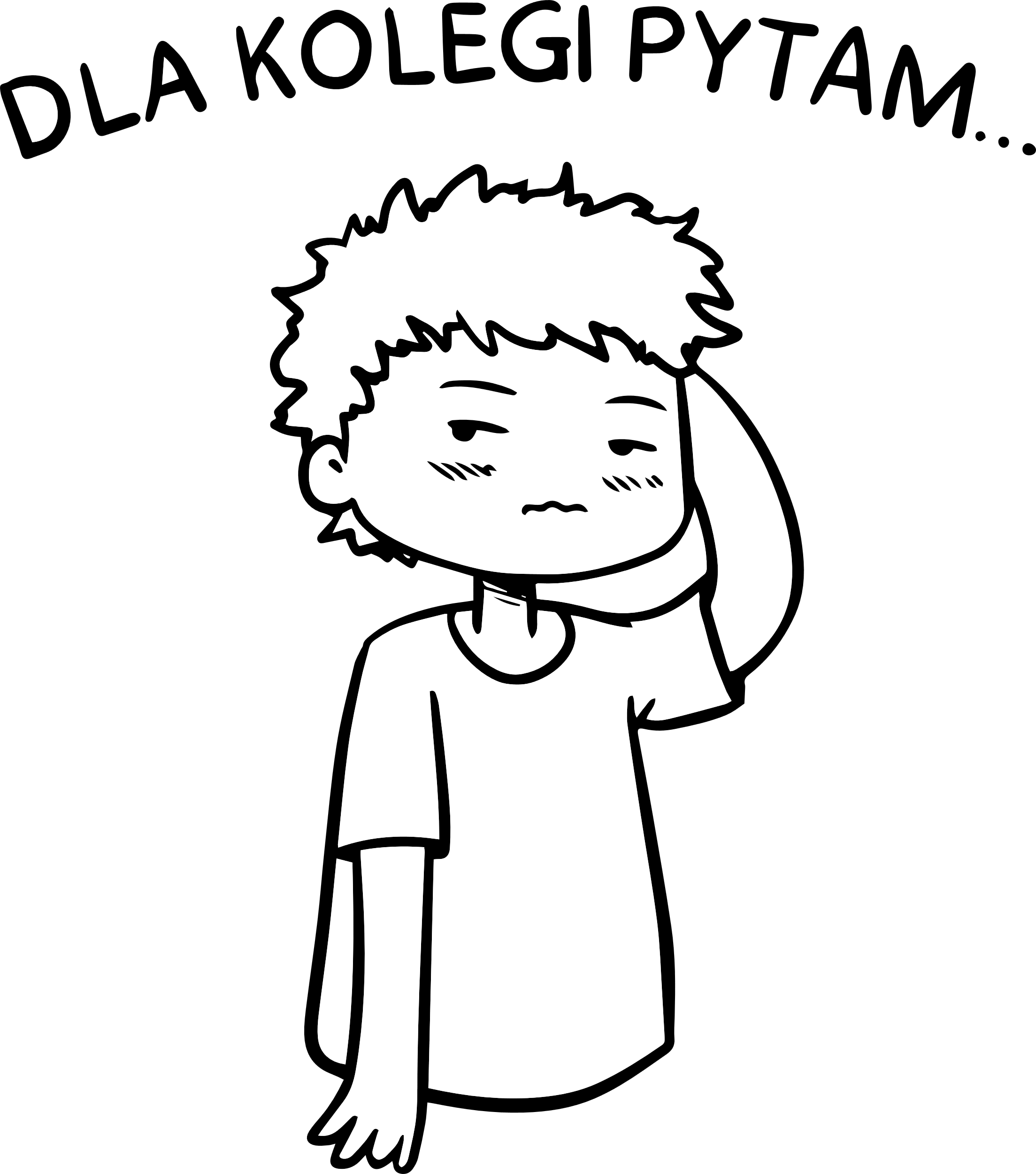 str. ‹#›
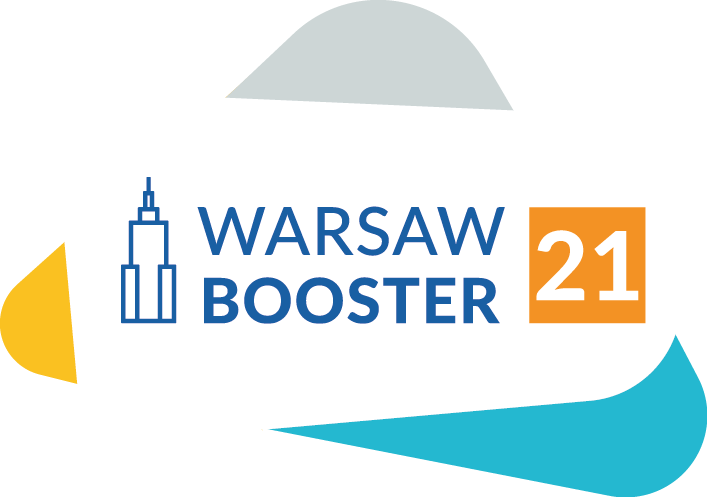 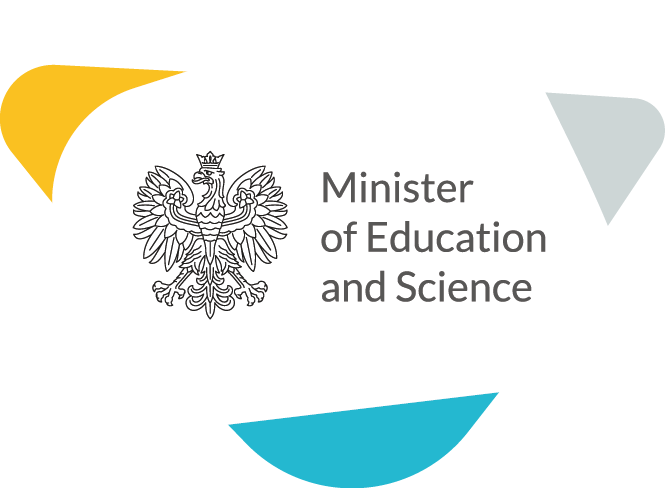 Warsaw Booster 2021 I miejsce
Nagroda Ministra Edukacji i Nauki 2022 „Osiągnięcia w zakresie działalnościwdrożeniowej”
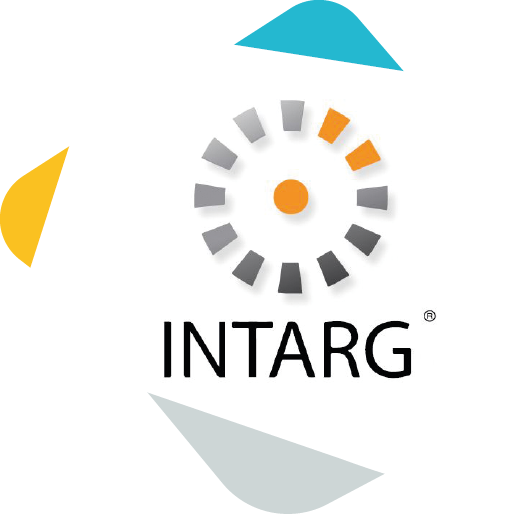 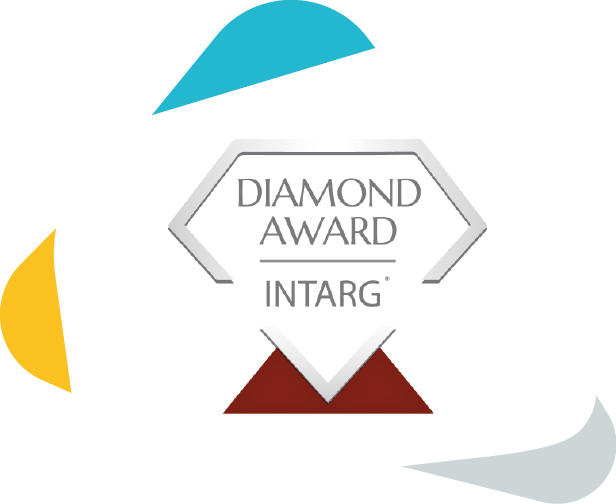 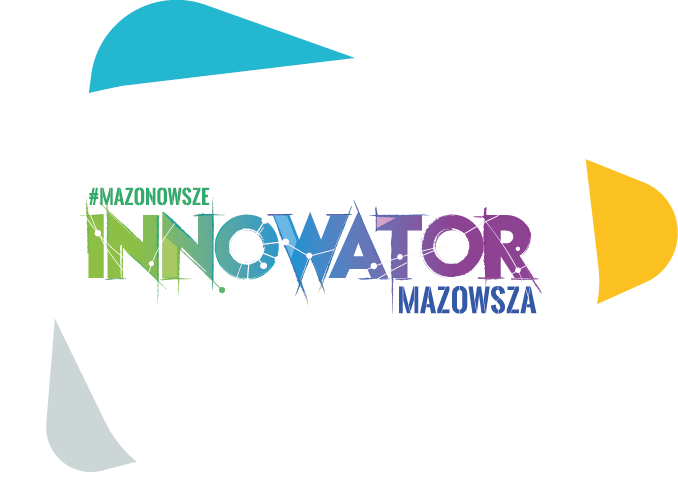 Warsaw Booster 2 021 I miejsce
Innovator Mazowsza 2021 II miejsce w kategorii innowacyjna firma
Diamond Award INTARG® 2020 zarozwiązanie o wyjątkowym znaczeniuspołecznym
www.resql.pl